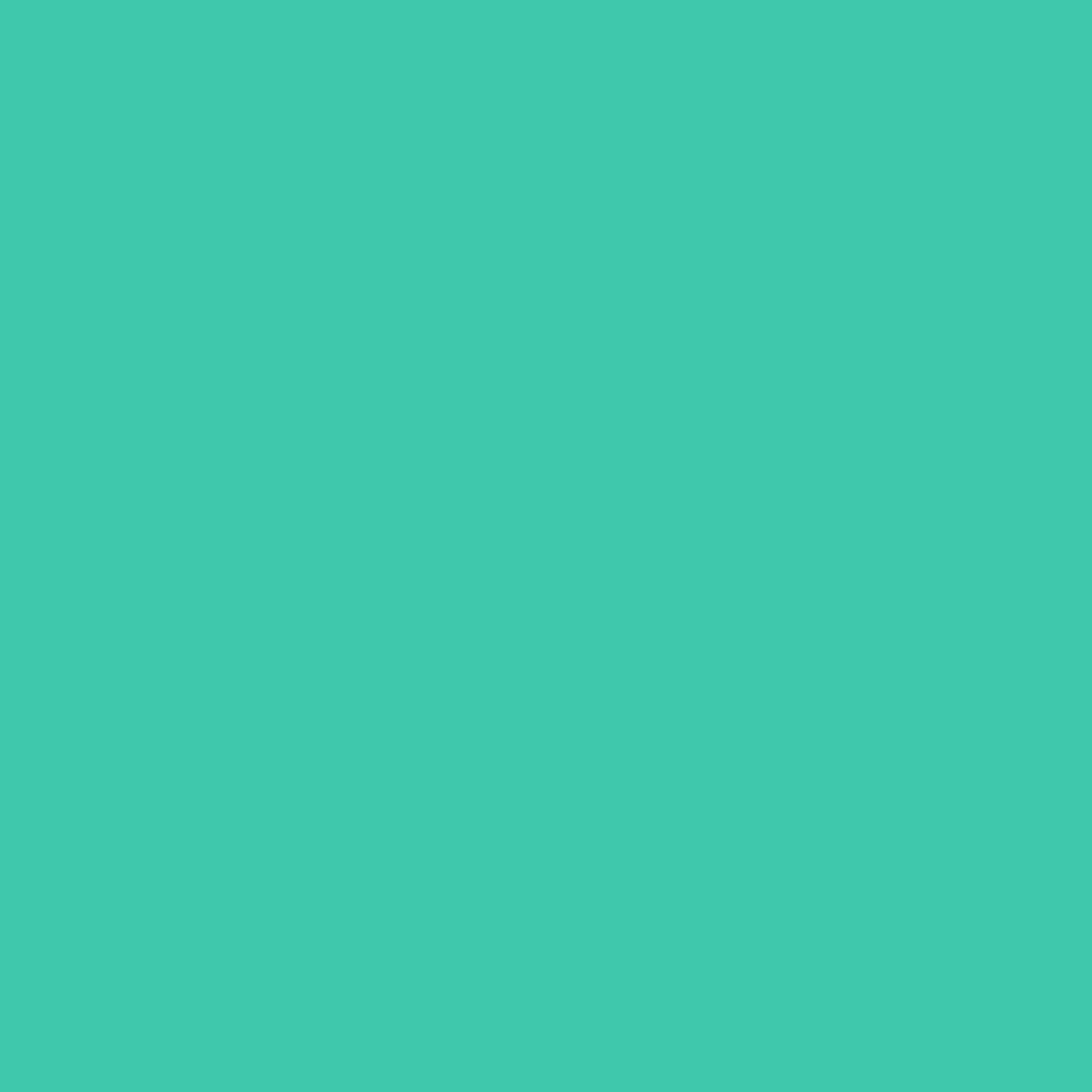 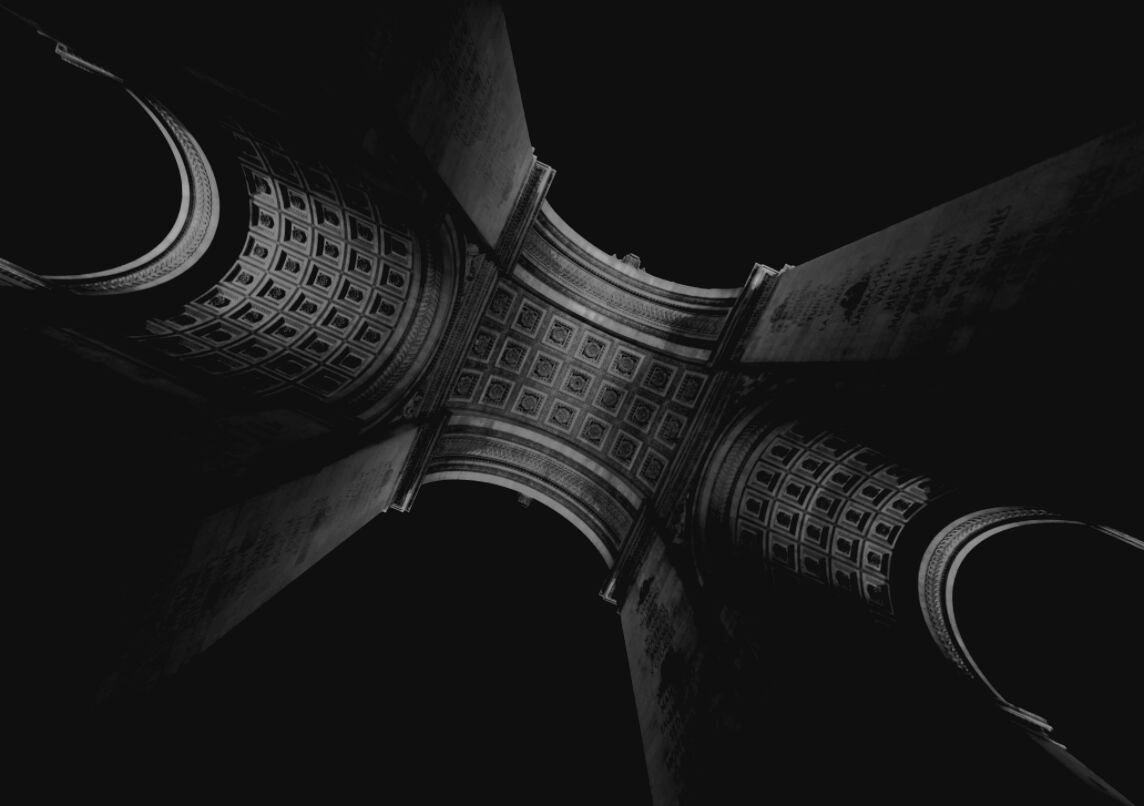 COMISSÃO TEMPORÁRIA DE FISCALIZAÇÃO (CTF)
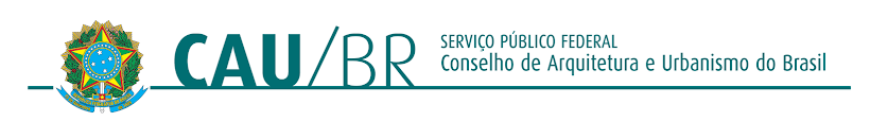 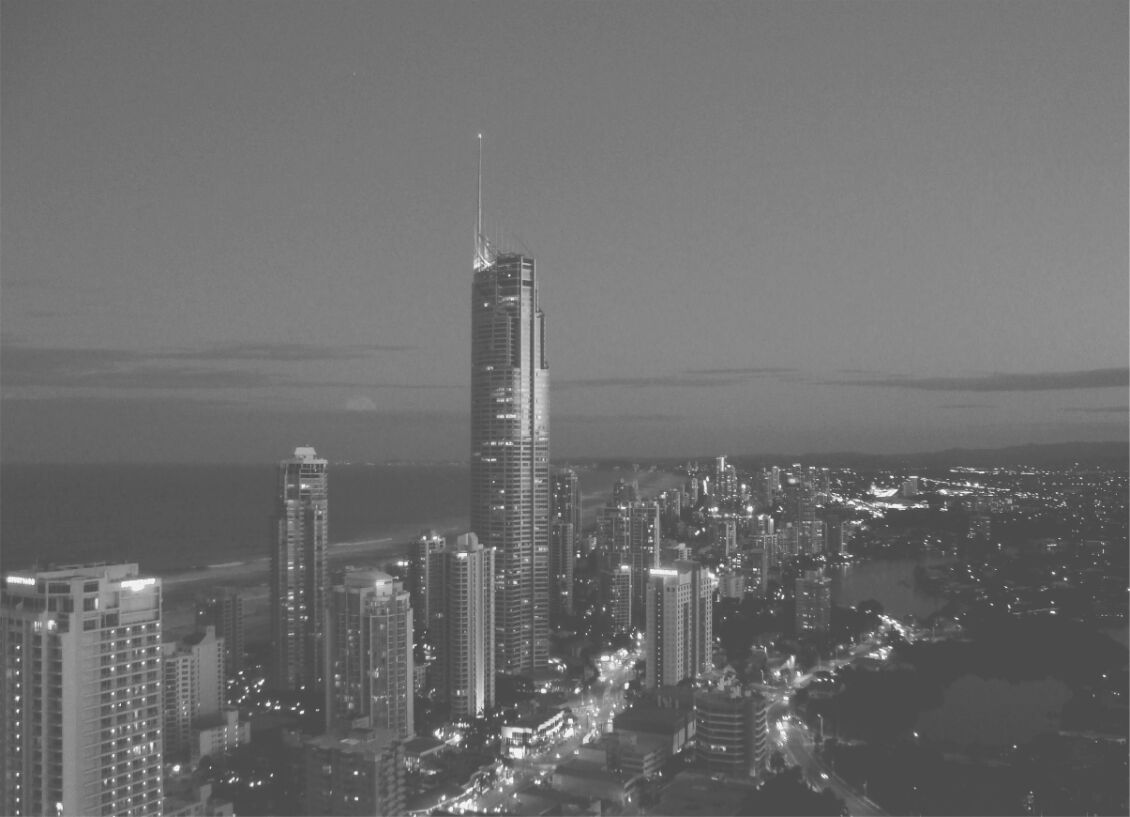 O PORQUÊ DA CRIAÇÃO DE UMA COMISSÃO ESPECÍFICA PARA
TRATAR DE FISCALIZAÇÃO?
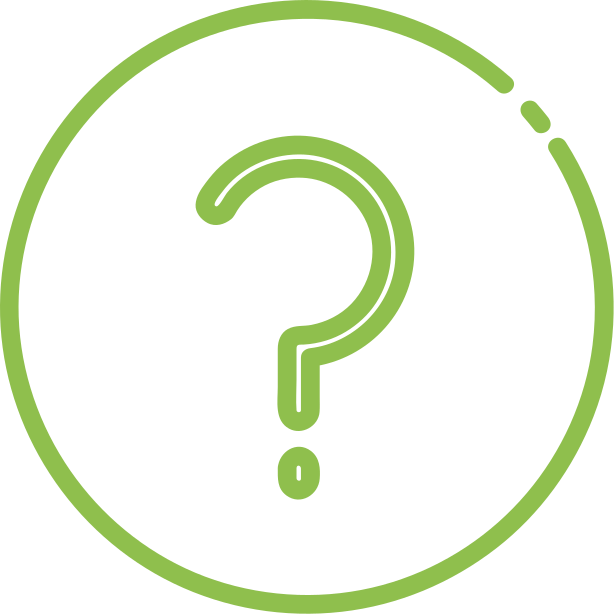 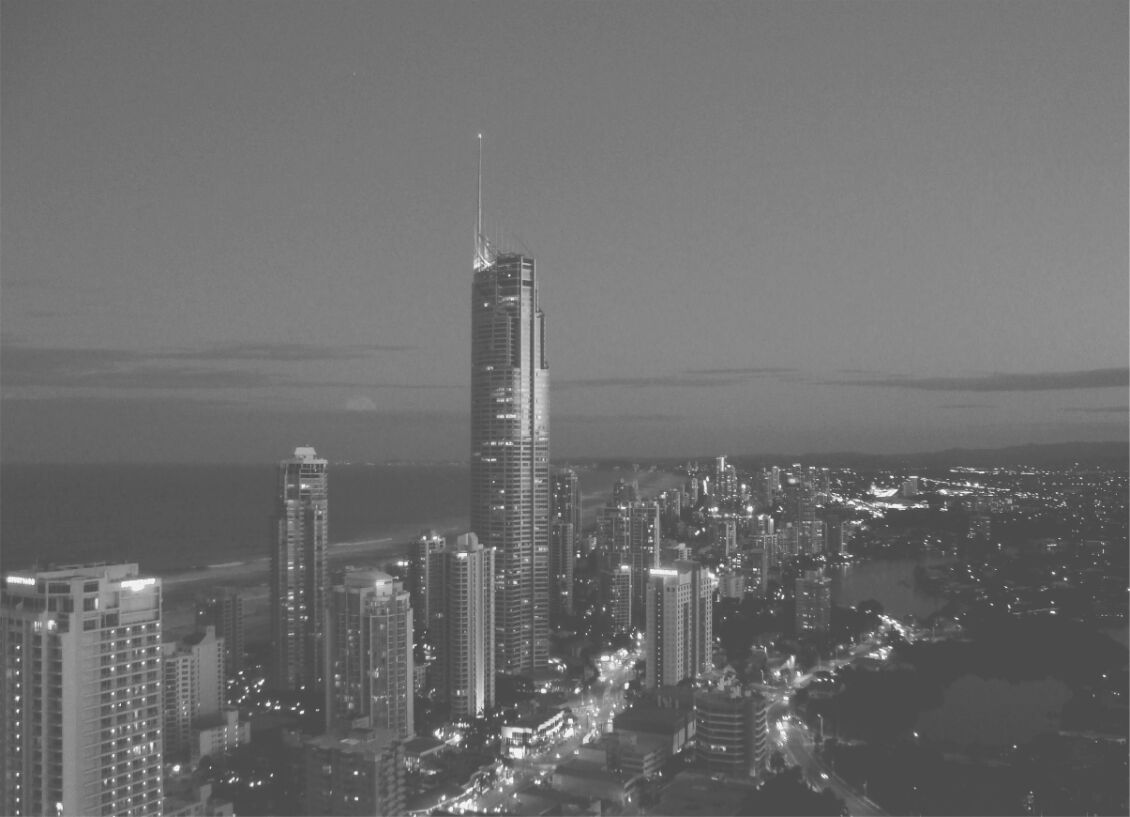 POR QUE NESSE MOMENTO A FISCALIZAÇÃO É TEMA DECISIVO
PARA O CAU?
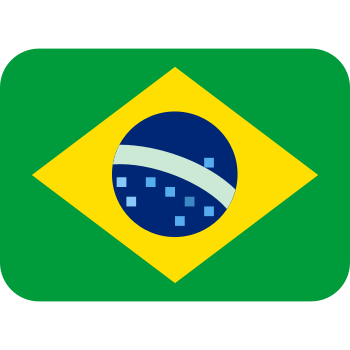 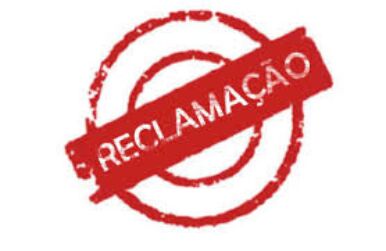 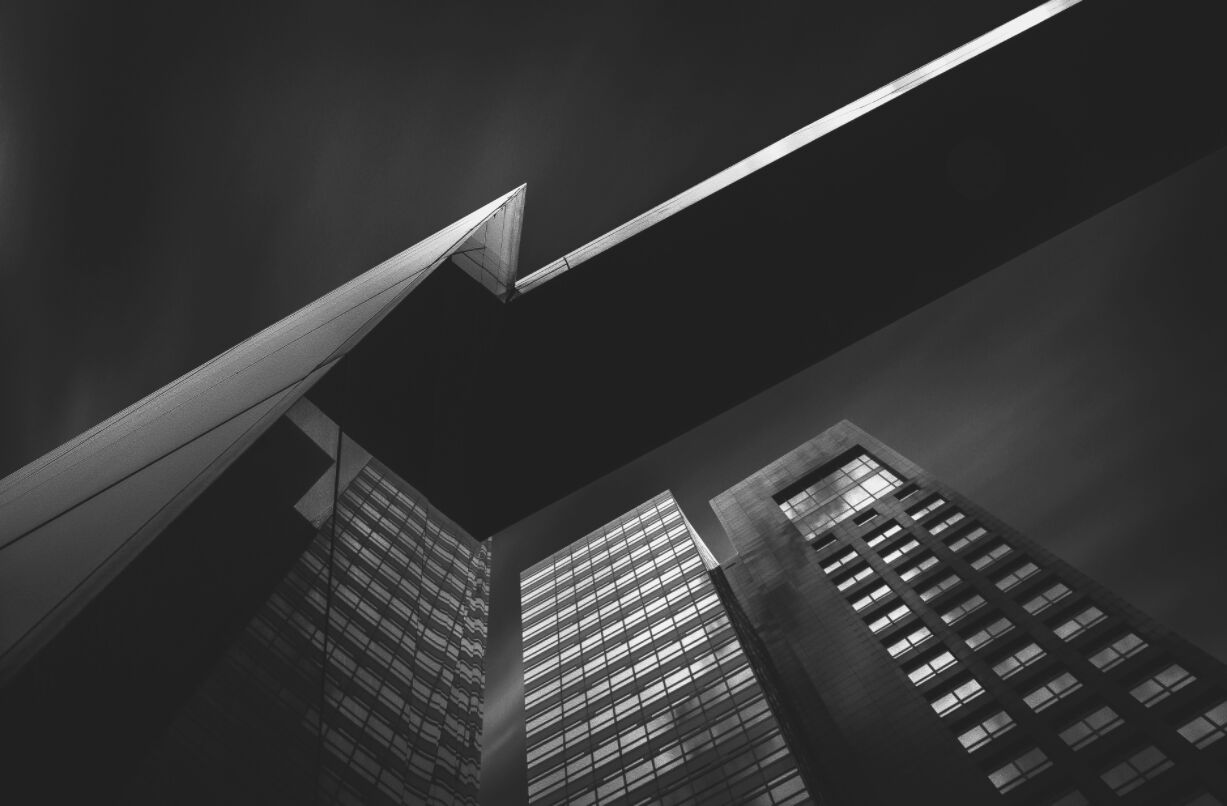 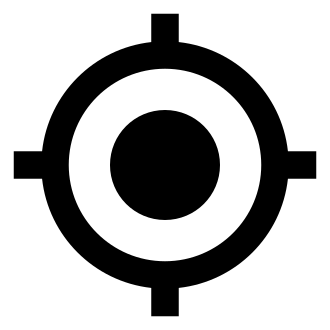 02
CTF

MEMBROS
REPRESENTATIVIDADE
PAPÉIS ASSUMIDOS POR CADA UM
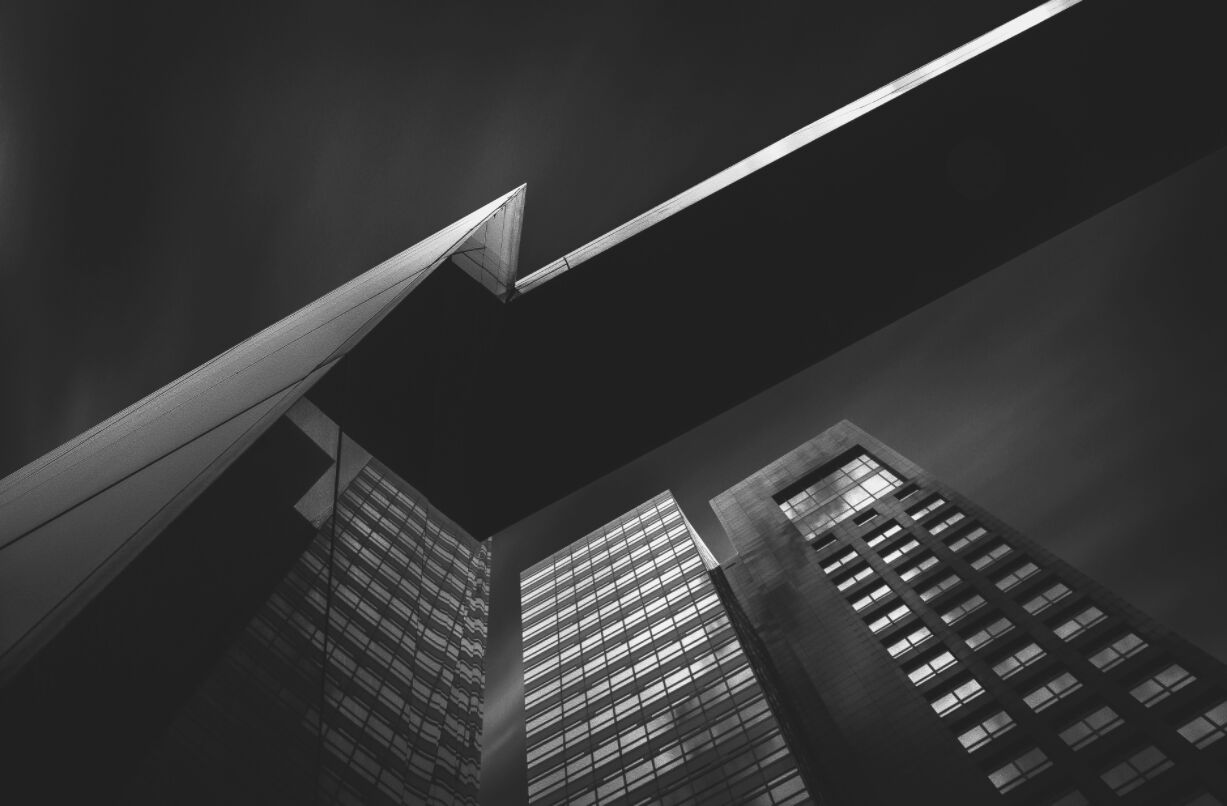 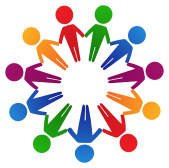 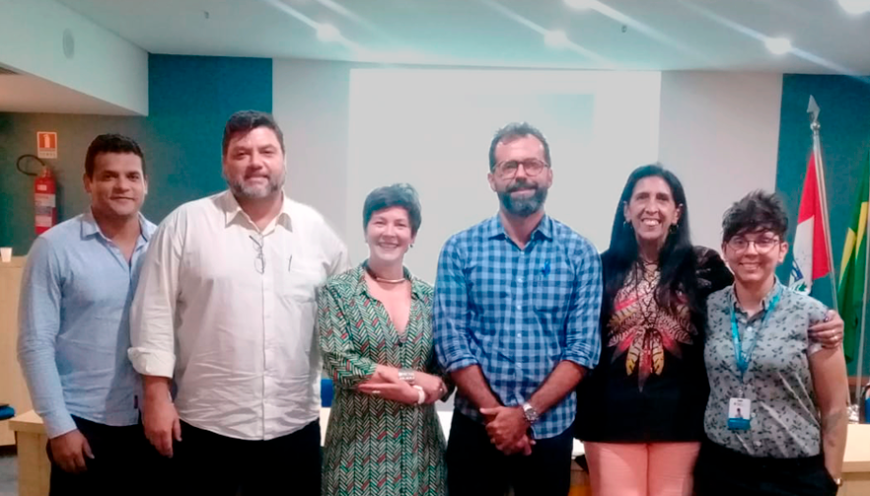 Membro indicado pelo Plenário do CAU/BR, o cons. federal Matozalém Santana (TO); 
Membro representante da CEP-CAU/BR, o cons. federal Fernando Márcio de Oliveira (SE); Membro indicado pelo Fórum de Presidentes, a presidente Margareth Ziolla Menezes (PR). 

Passaram a integrar a Comissão, na condição de convidados como representantes indicados pelos seus pares nos últimos eventos nacionais ligados ao tema de fiscalização:
 a agente de fiscalização, Andréia Borba Pinheiro(RS) e 
os coordenadores de CEP/UF, conselheiro estadual Oritz Campos (RS) e 
a conselheira estadual Du Leal (MG).
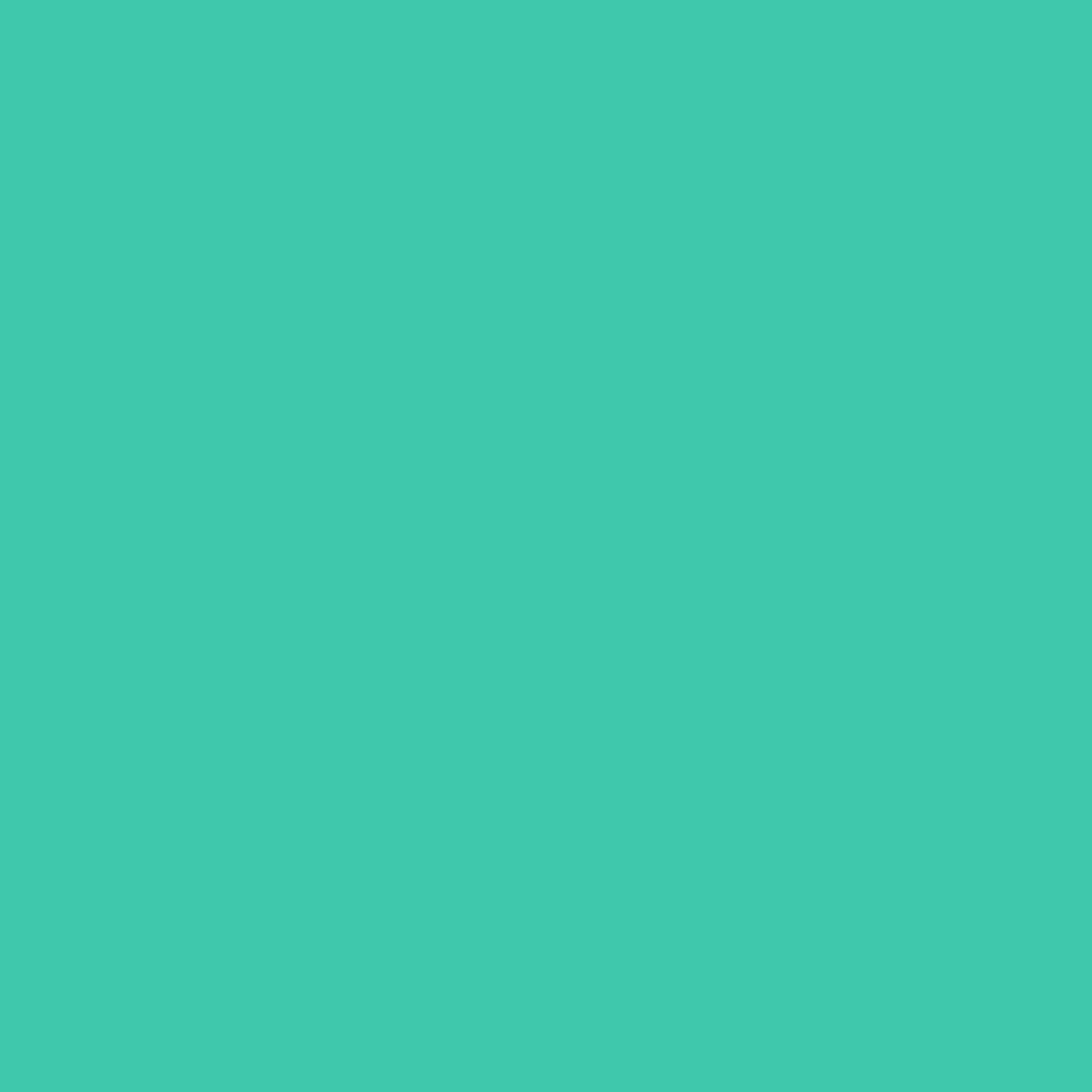 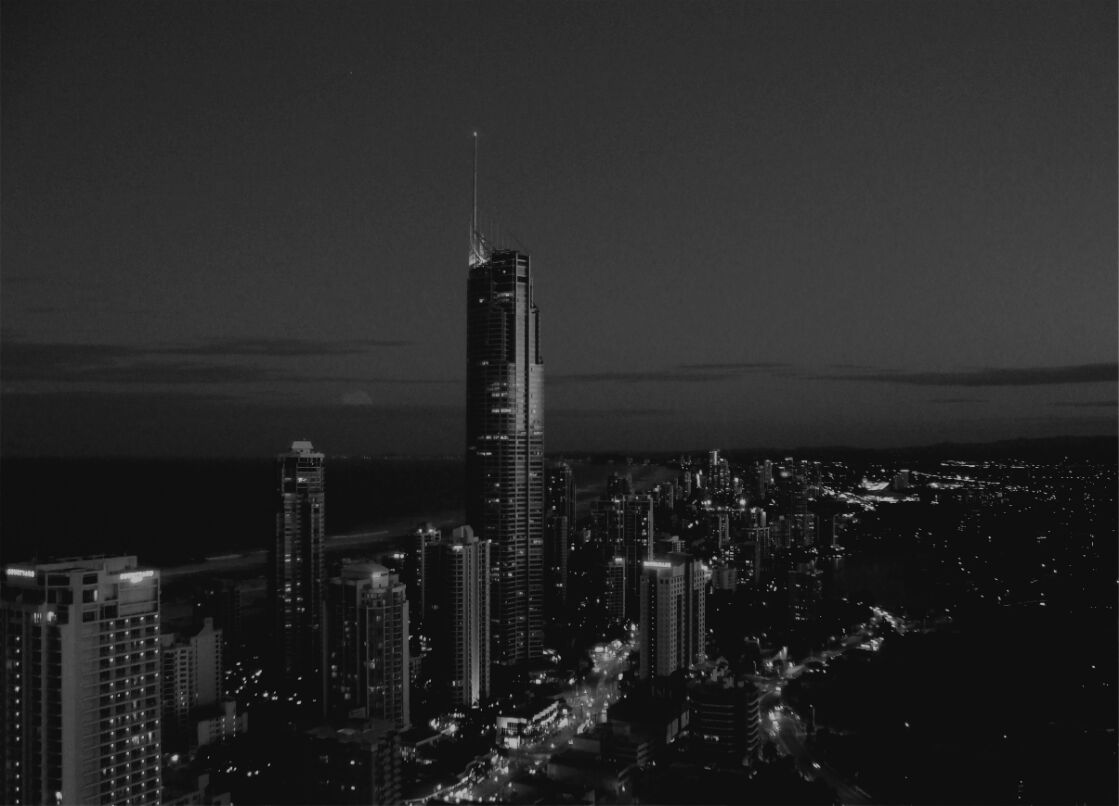 OBJETIVOS
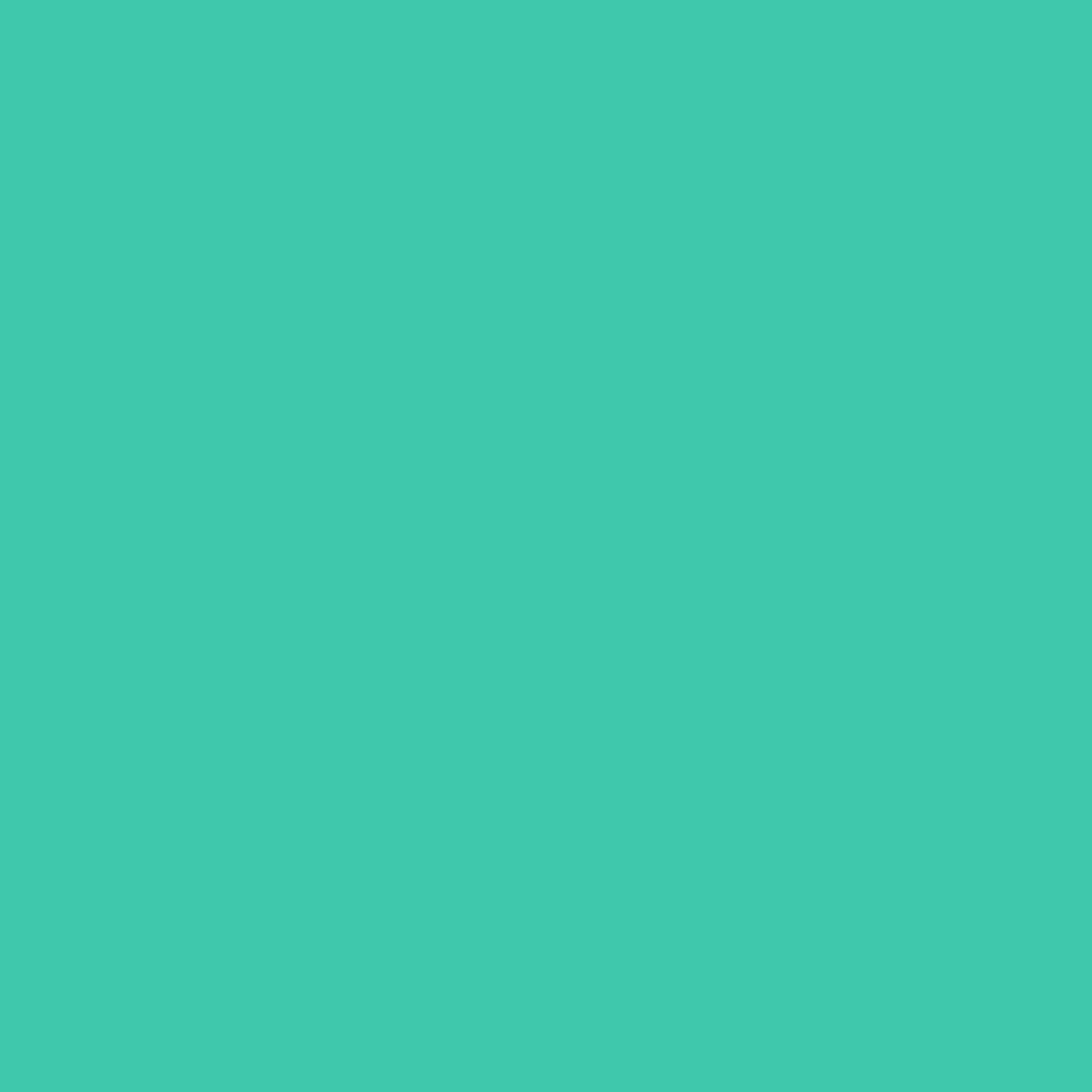 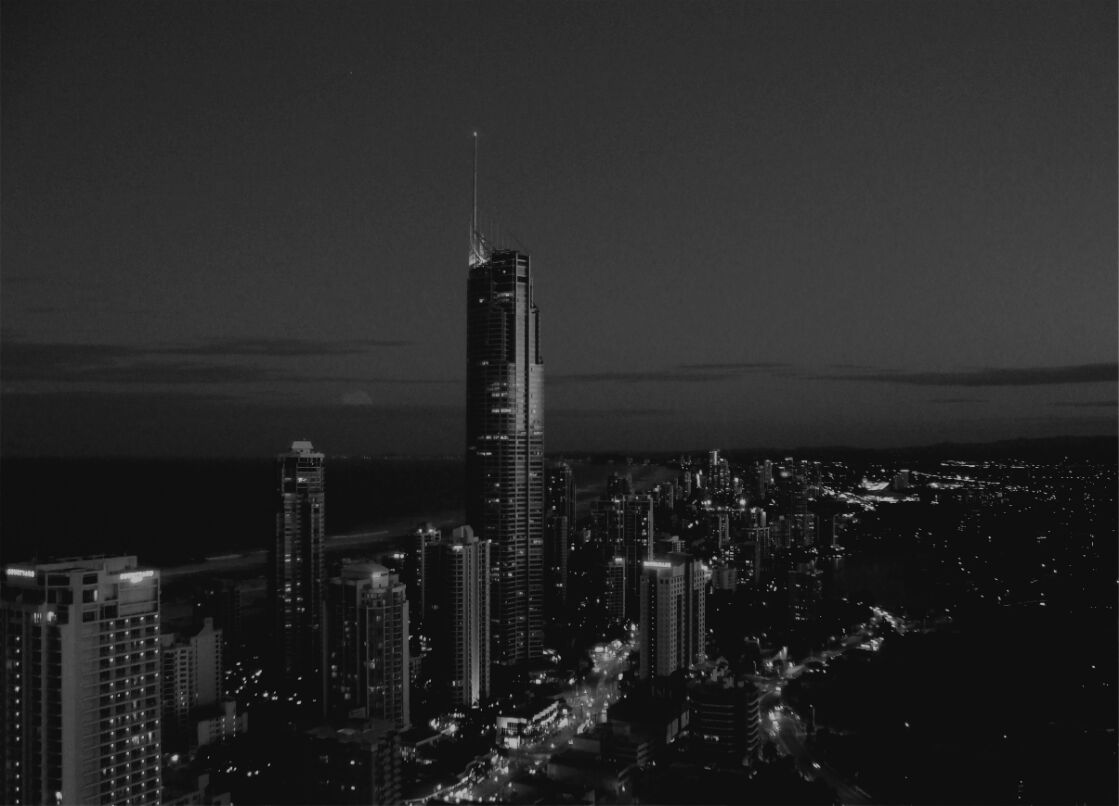 CRIAR O PLANO NACIONAL DE FISCALIZAÇÃO
REVISAR OS NORMATIVOS QUE DISCIPLINAM O TEMA
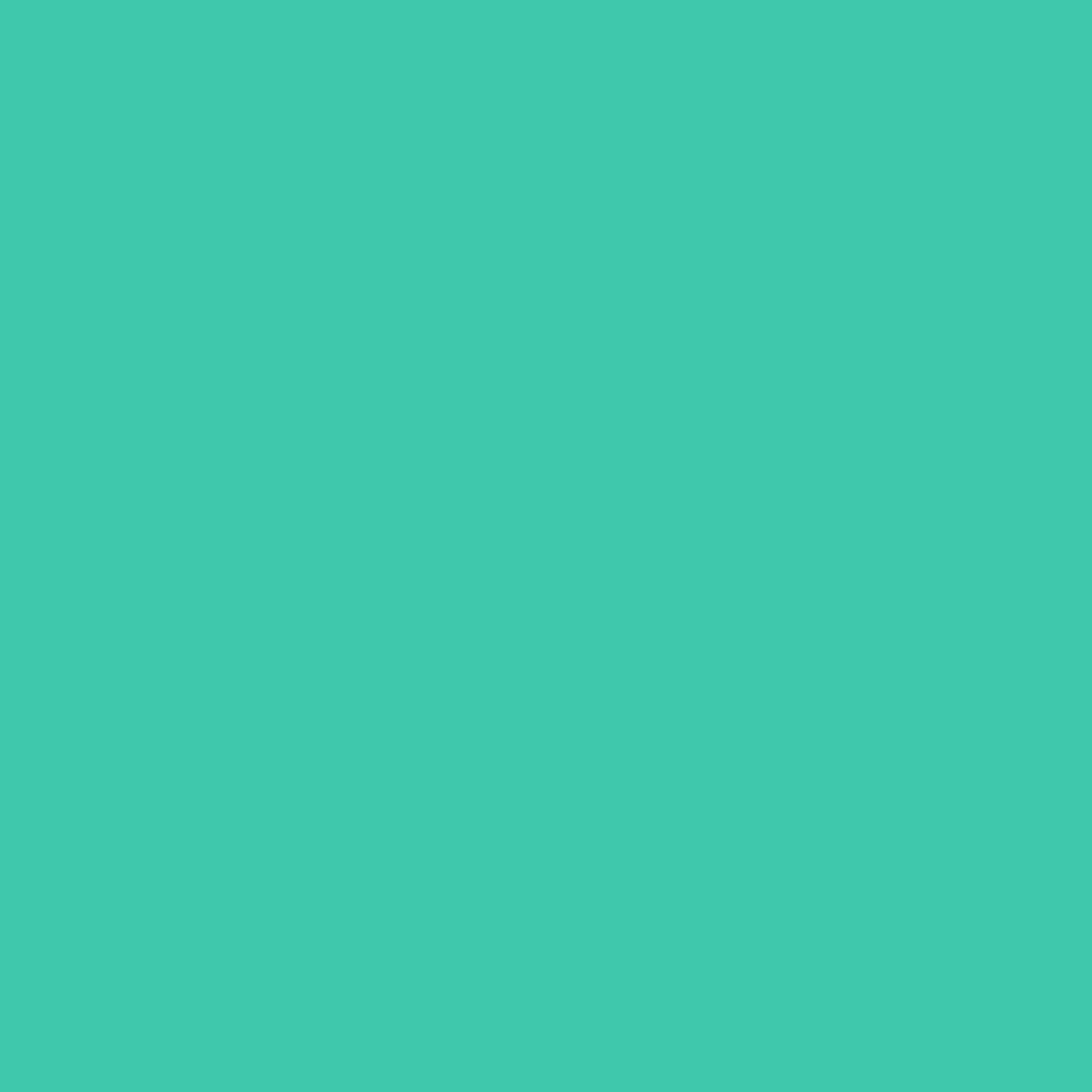 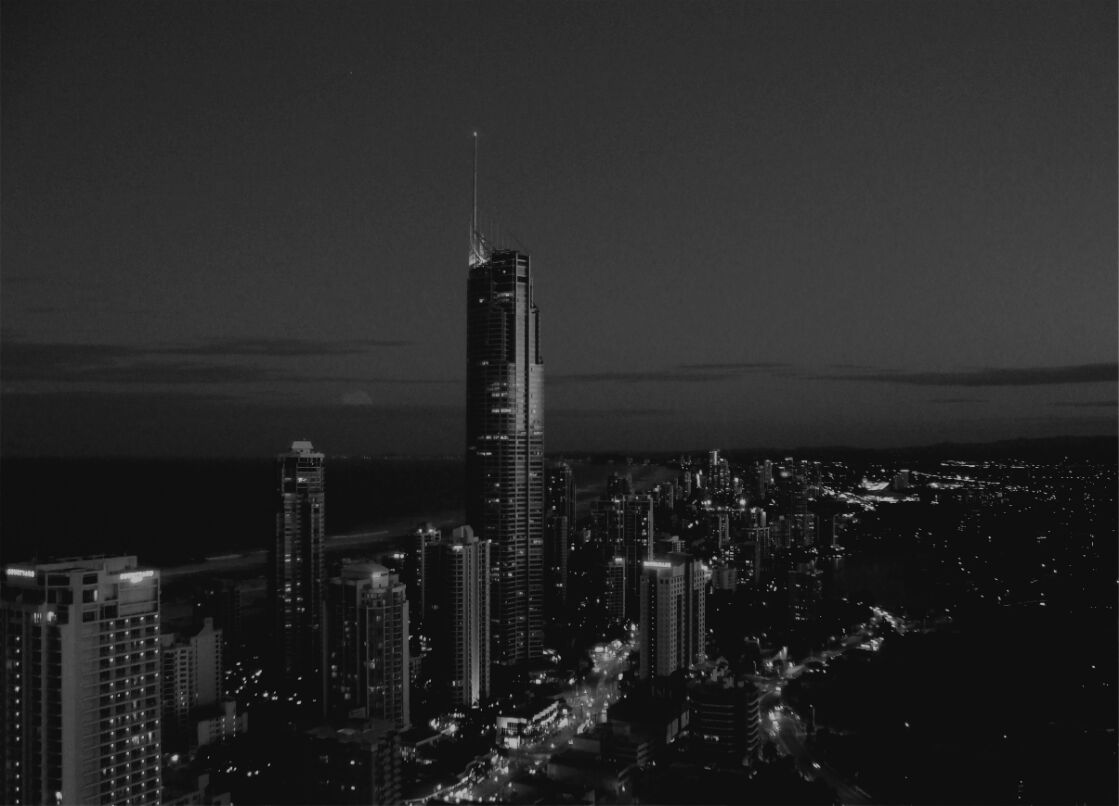 DINÂMICA DA CTF
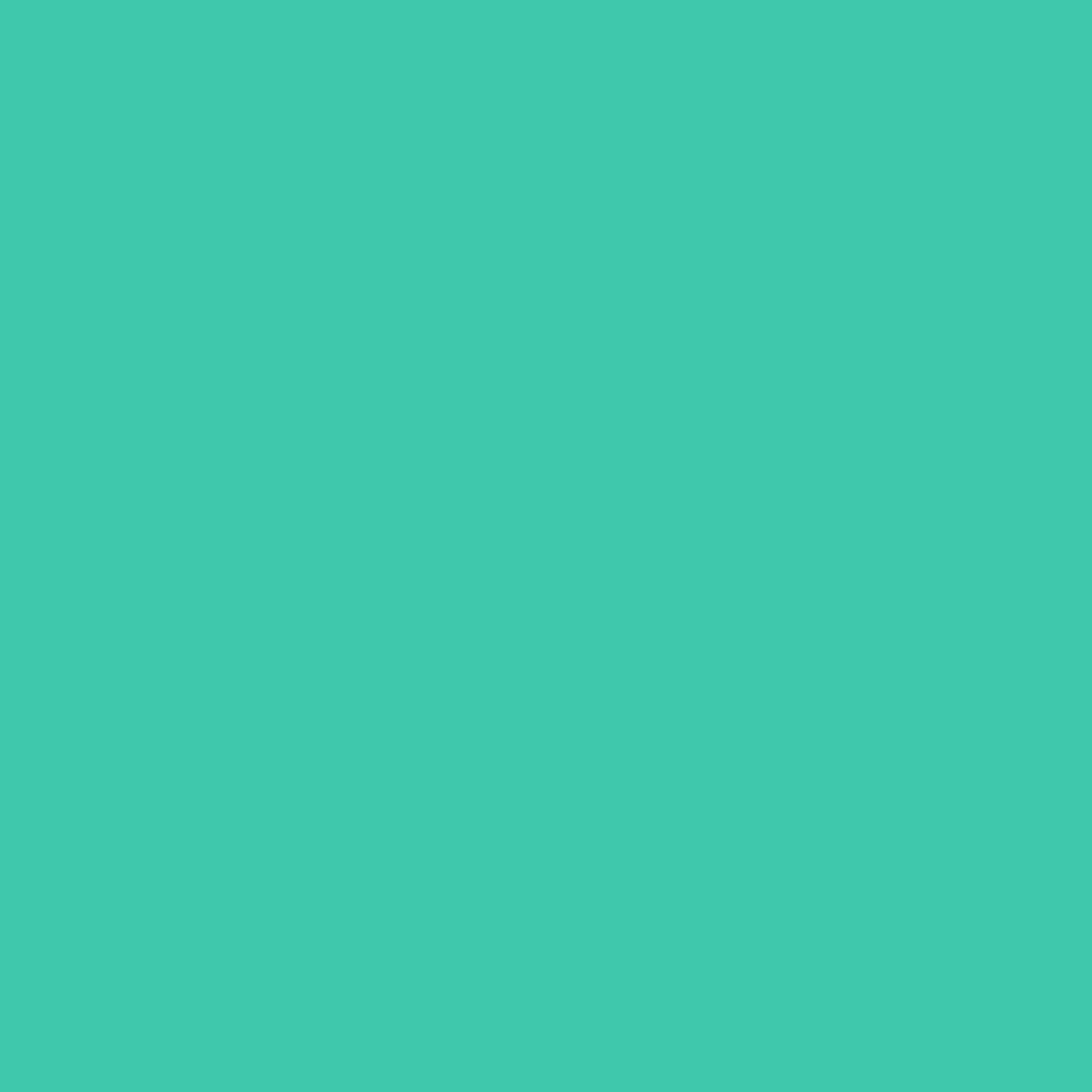 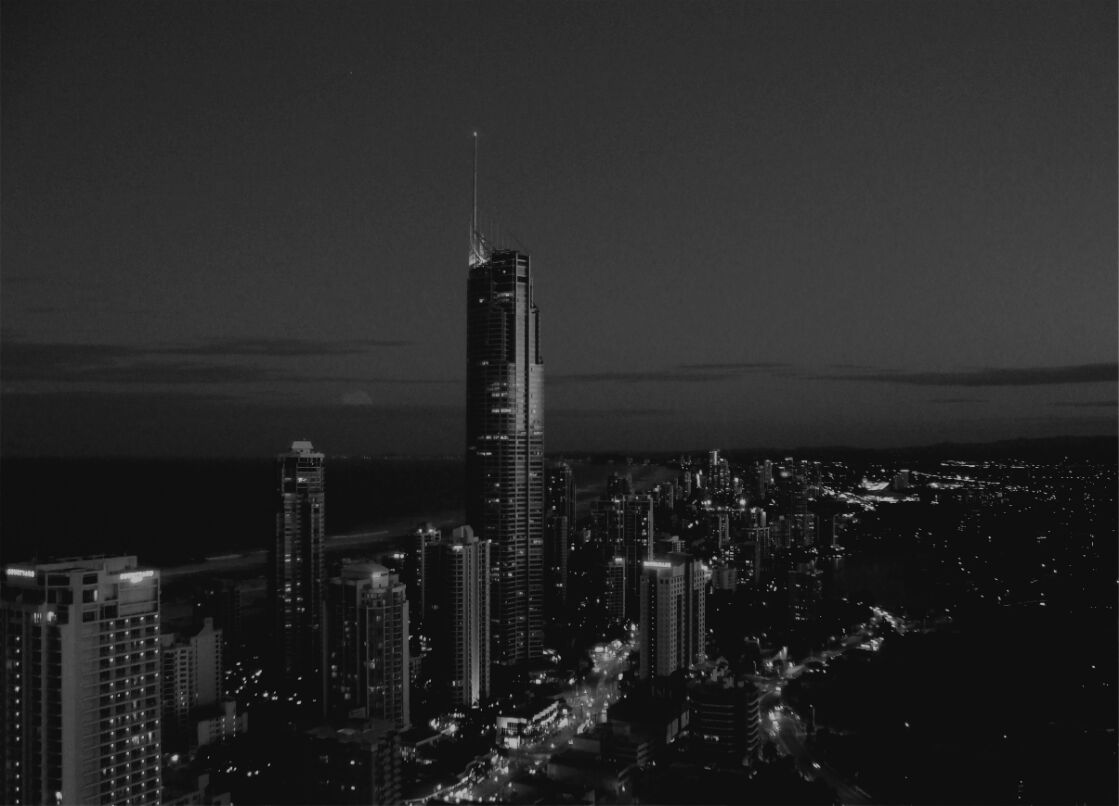 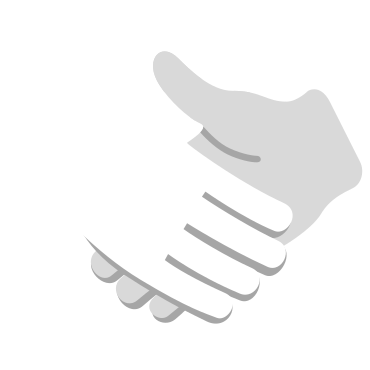 REUNIÕES ORDINÁRIAS NO CAU/BR

OFICINAS DE FISCALIZAÇÃO (PR, AL, RJ E PA)

CONTRIBUIÇÕES DOS CAU/UF
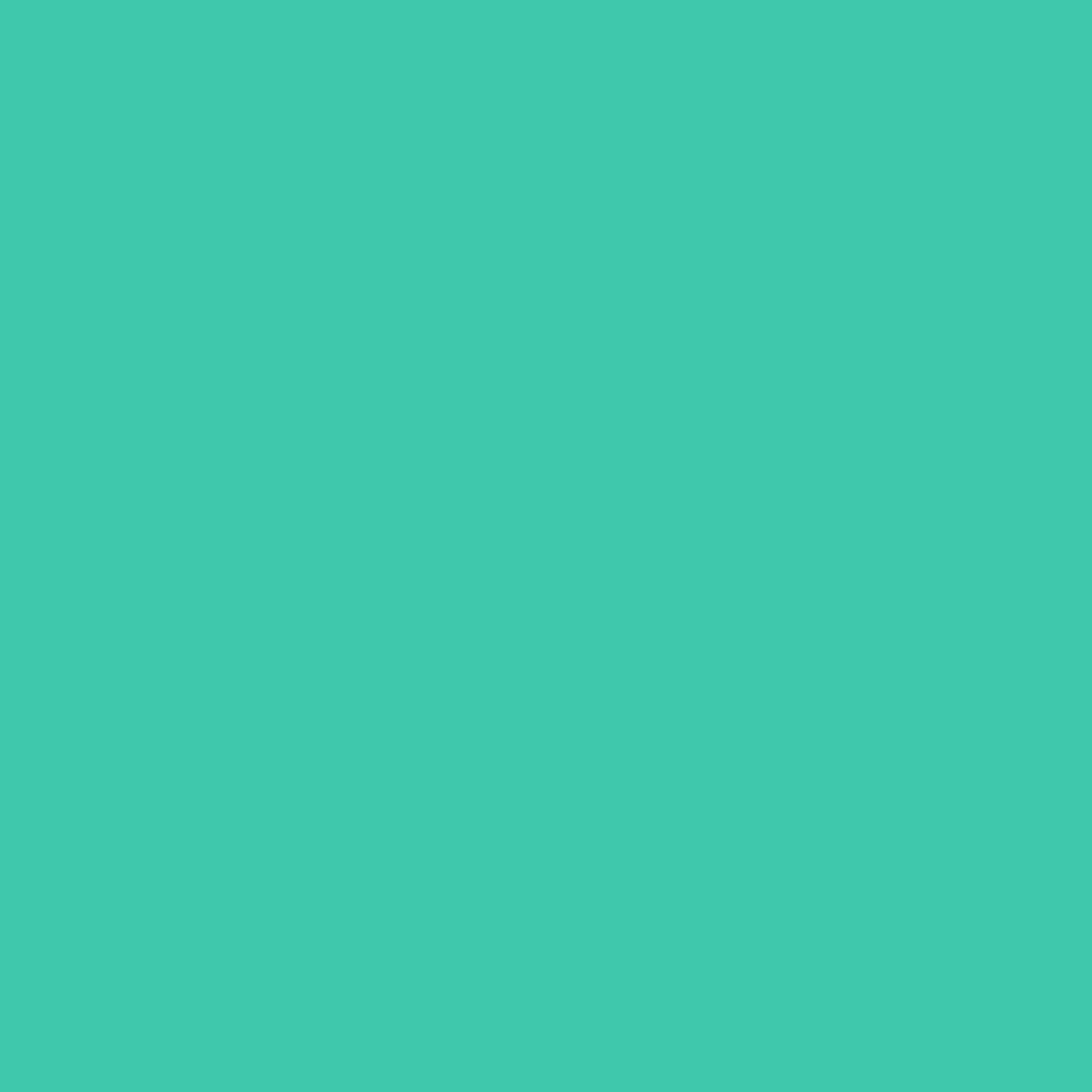 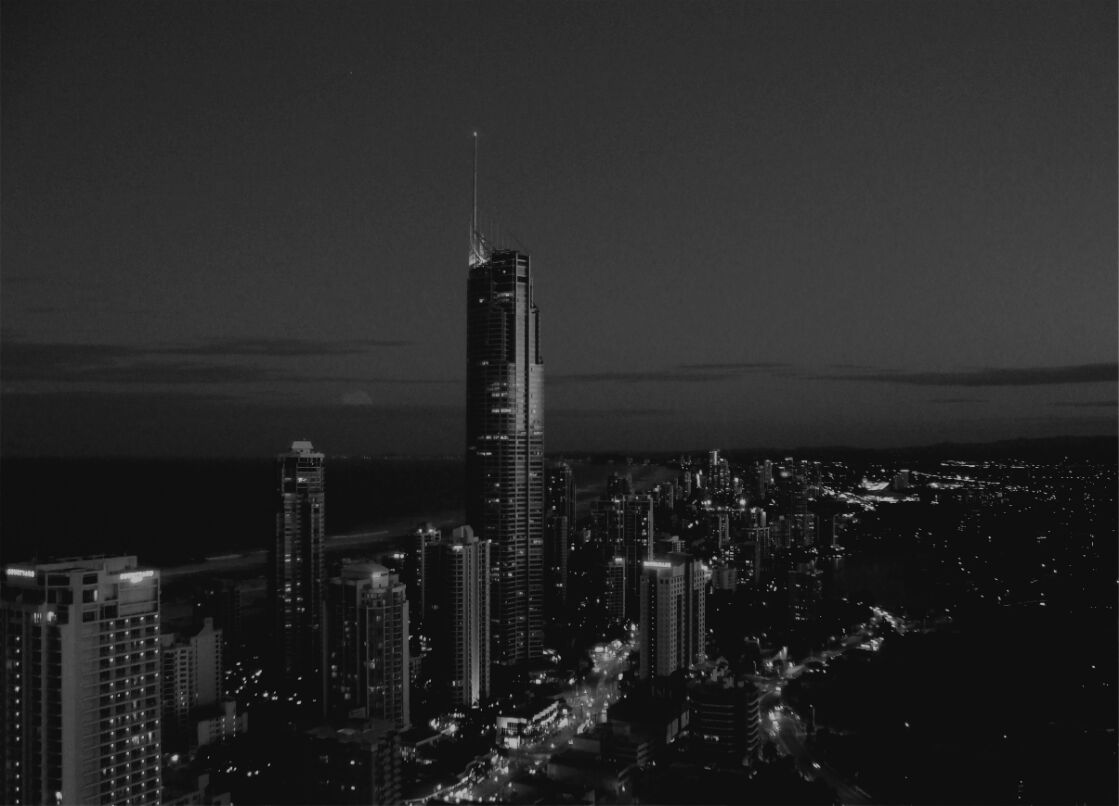 NATUREZAS DAS
AÇÕES DE FISCALIZAÇÃO
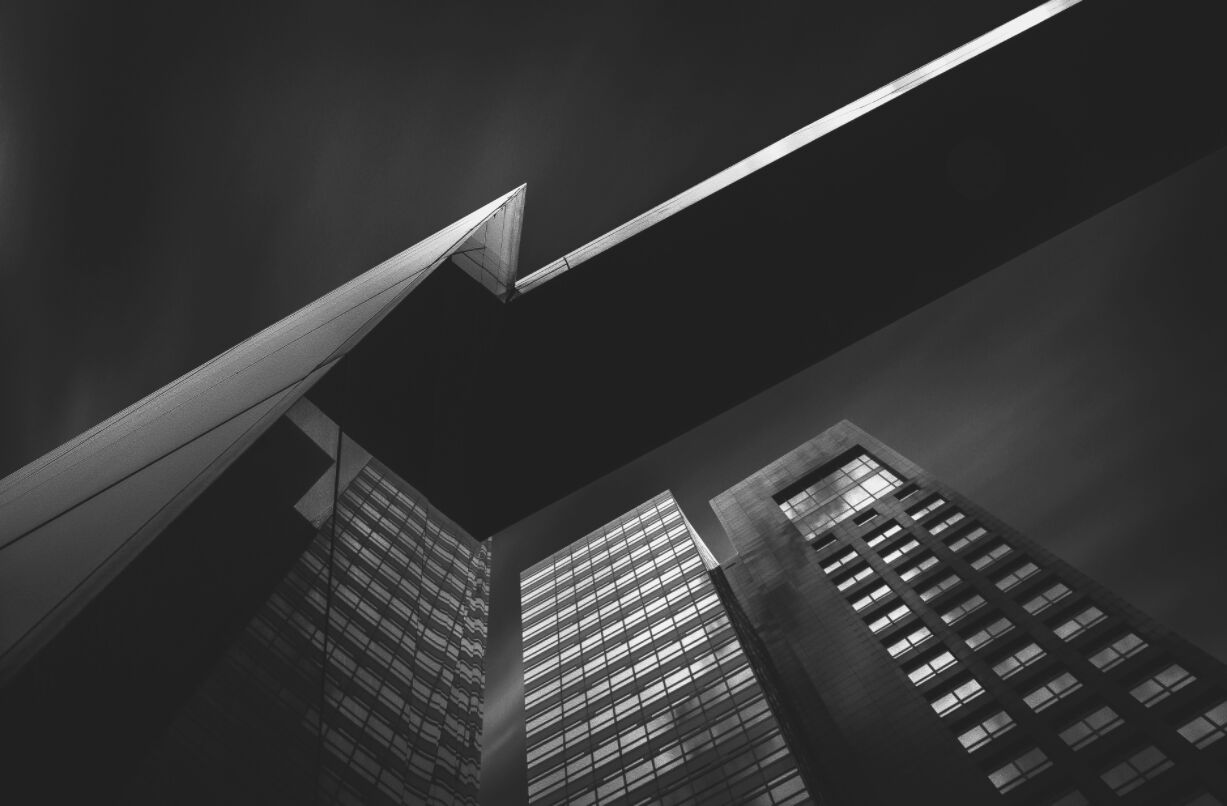 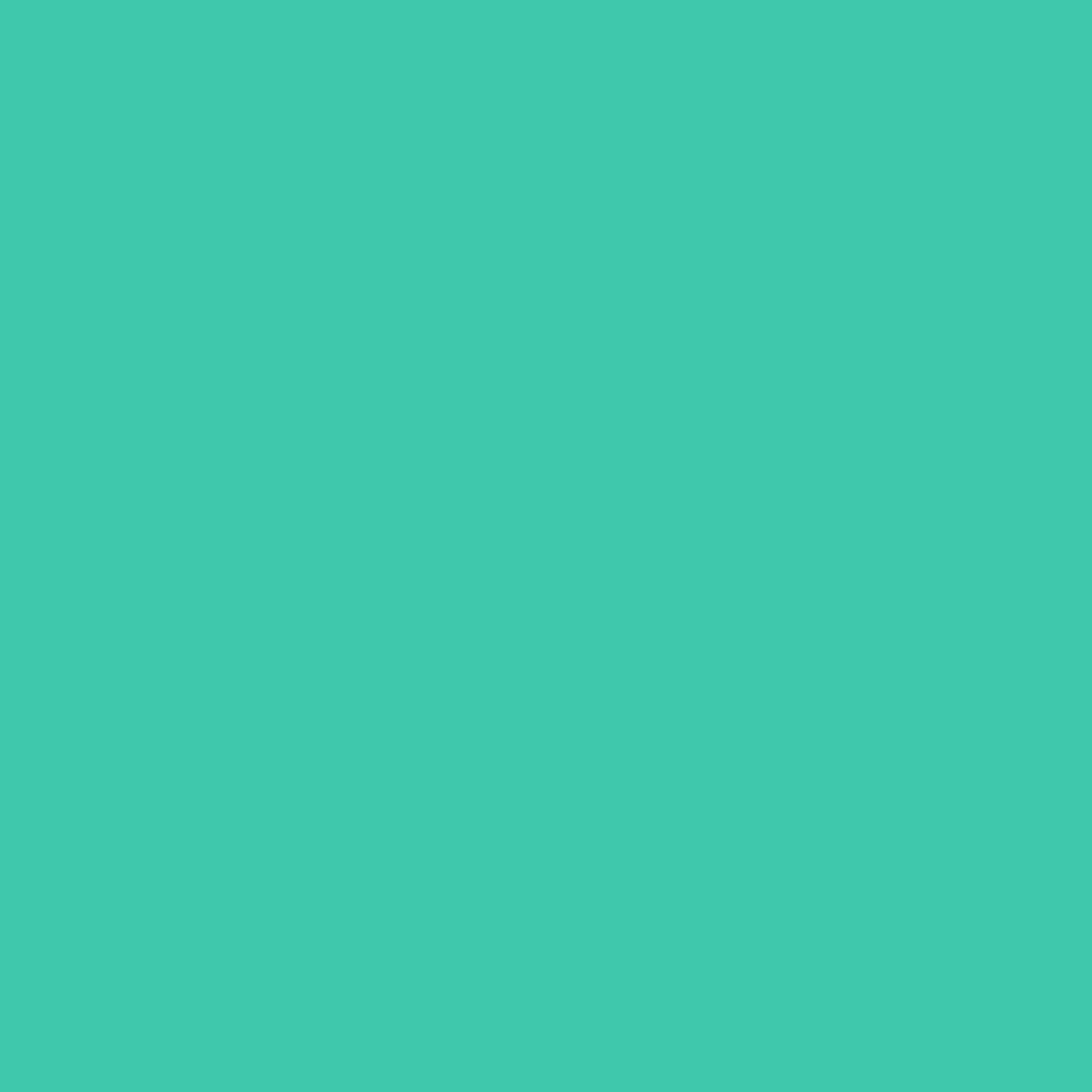 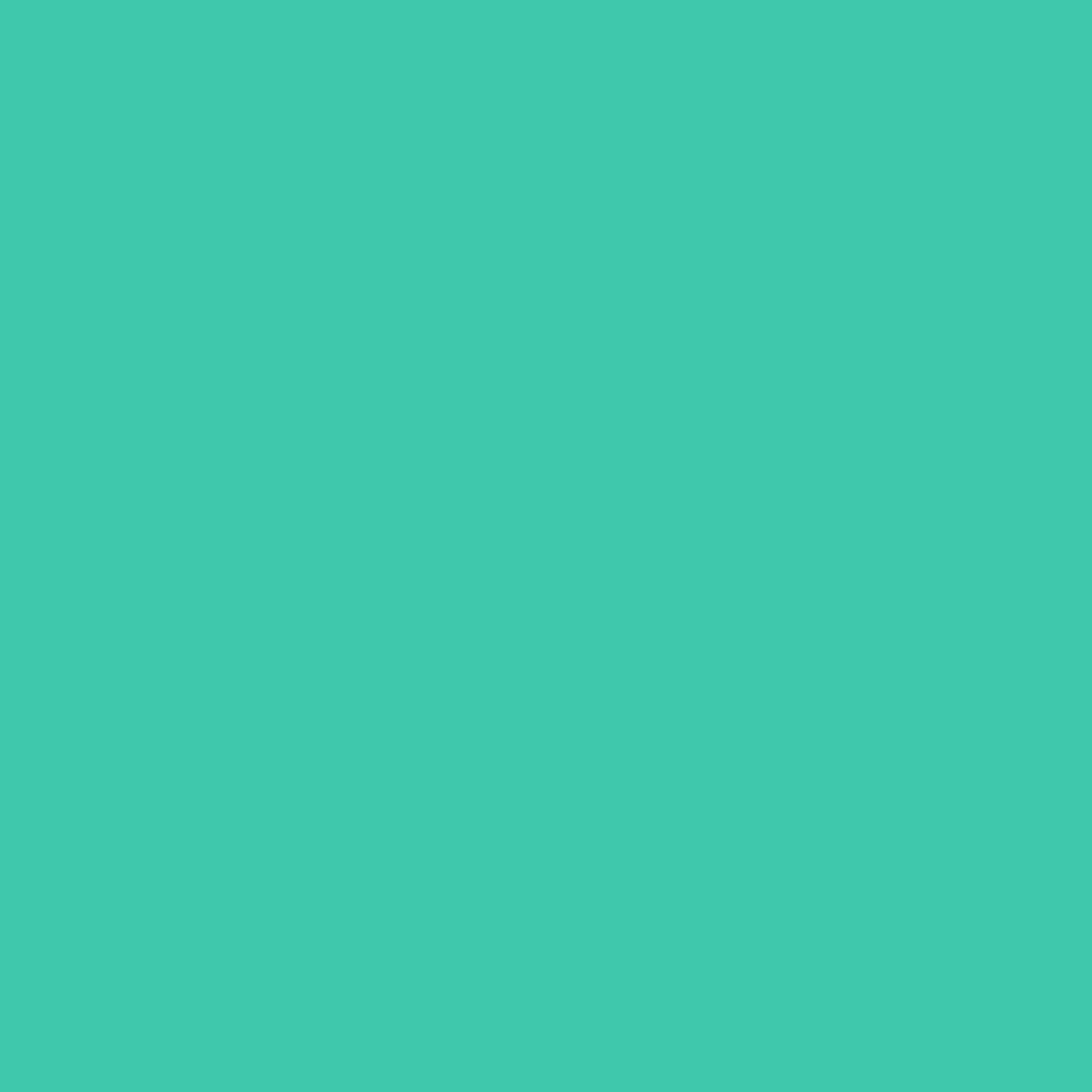 01
02
EDUCATIVA
PREVENTIVA
Informar aos arquitetos quanto à atuação ética, lícita e regular, primando pela boa prática da Arquitetura e Urbanismo.
Levar o conhecimento da legislação do CAU às IES e à sociedade afetada pelo trabalho do arquiteto.
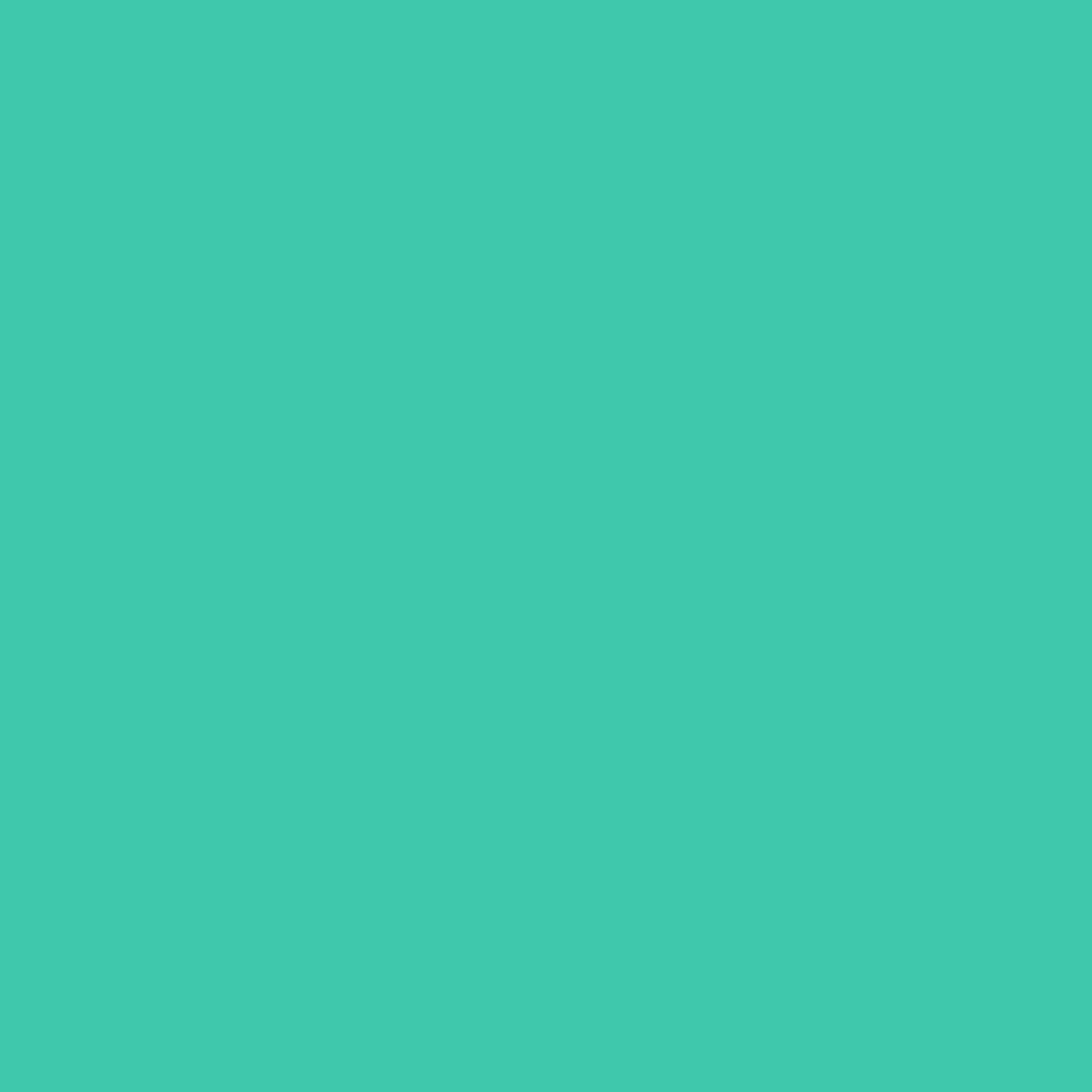 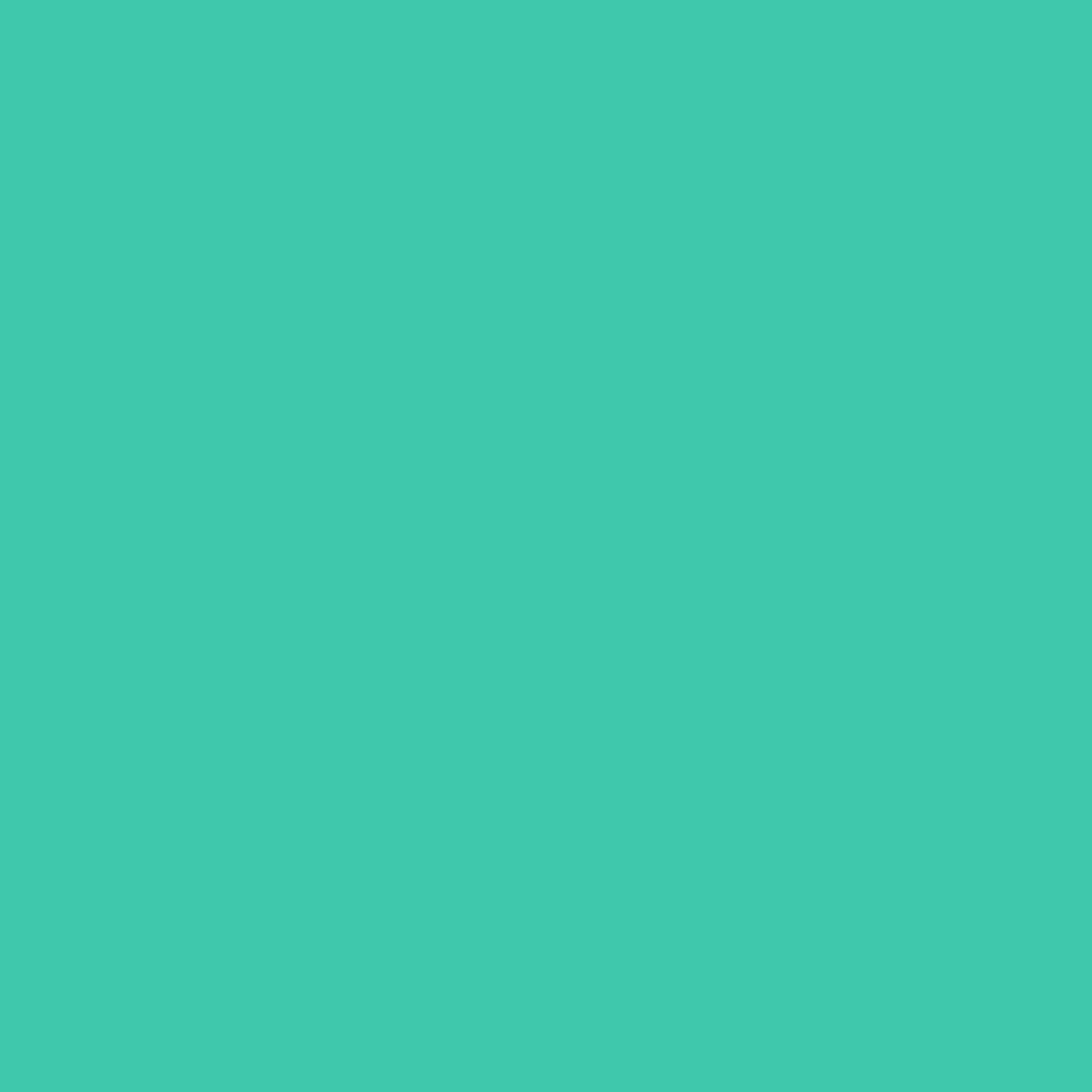 CORRETIVA
PUNITIVA
03
04
Aplicar a sanção devida, vencida a etapa corretiva sem regularização, a leigos, arquitetos ou pessoas jurídicas por infrações à legislação.
Possibilitar a regularização de situações de desconformidade com a legislação de regência da
Arquitetura e Urbanismo sem a aplicação de sanções.
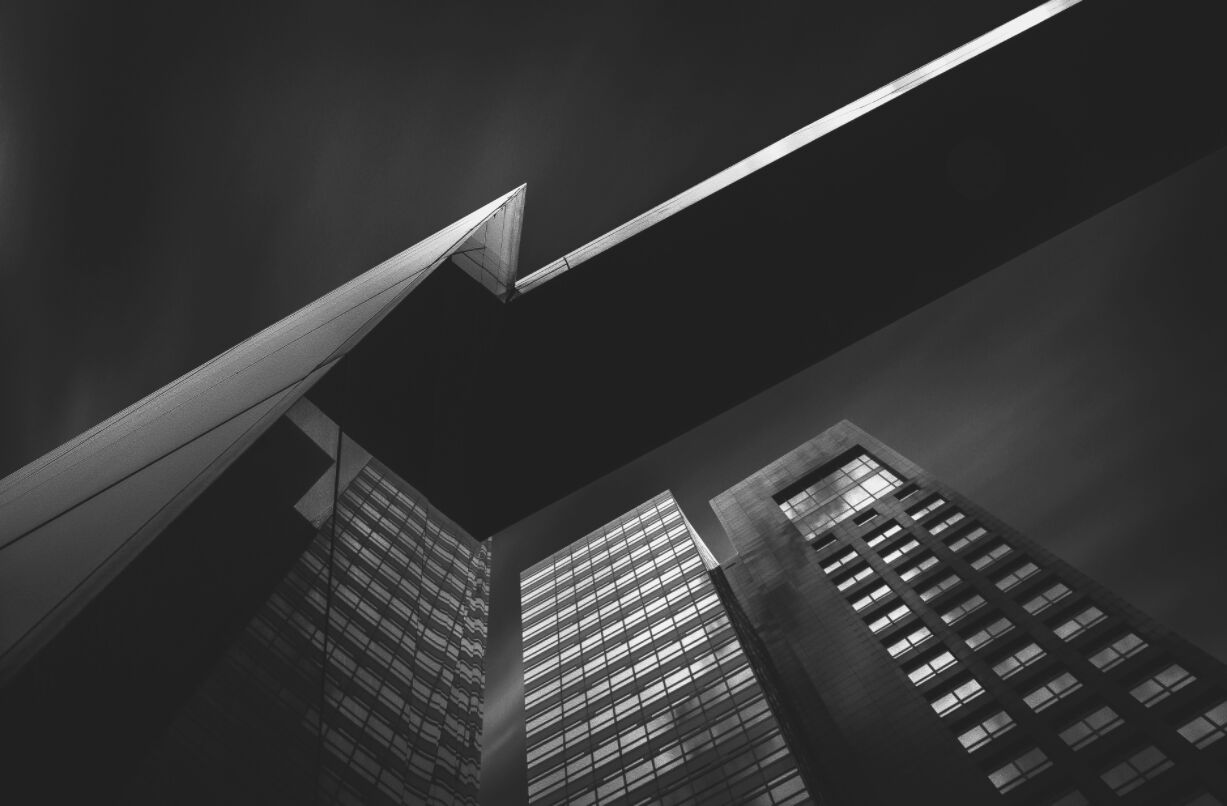 AMPLIAR AS CAPITULAÇÕES

FACILITAR A APLICAÇÃO DE SANÇÕES POR PARTE DA CEP
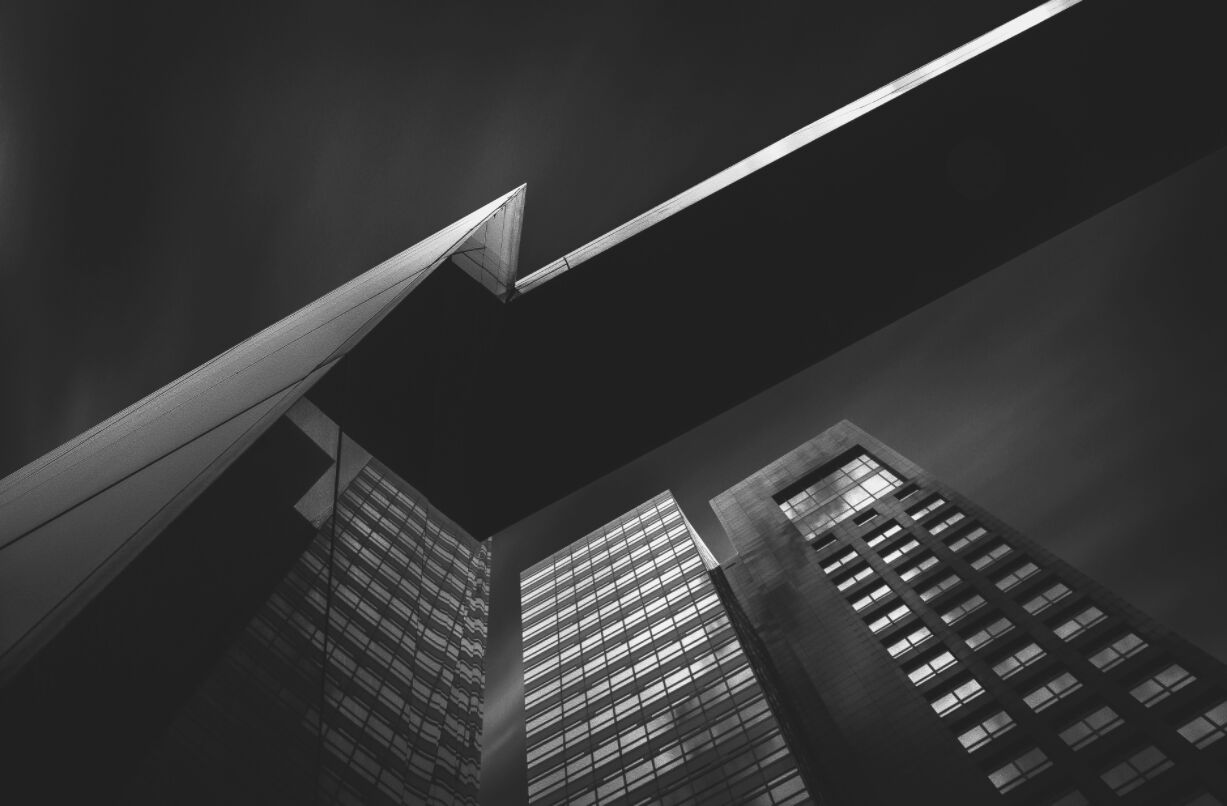 DESBUROCRATIZAR O TRÂMITE ADMINISTRATIVO
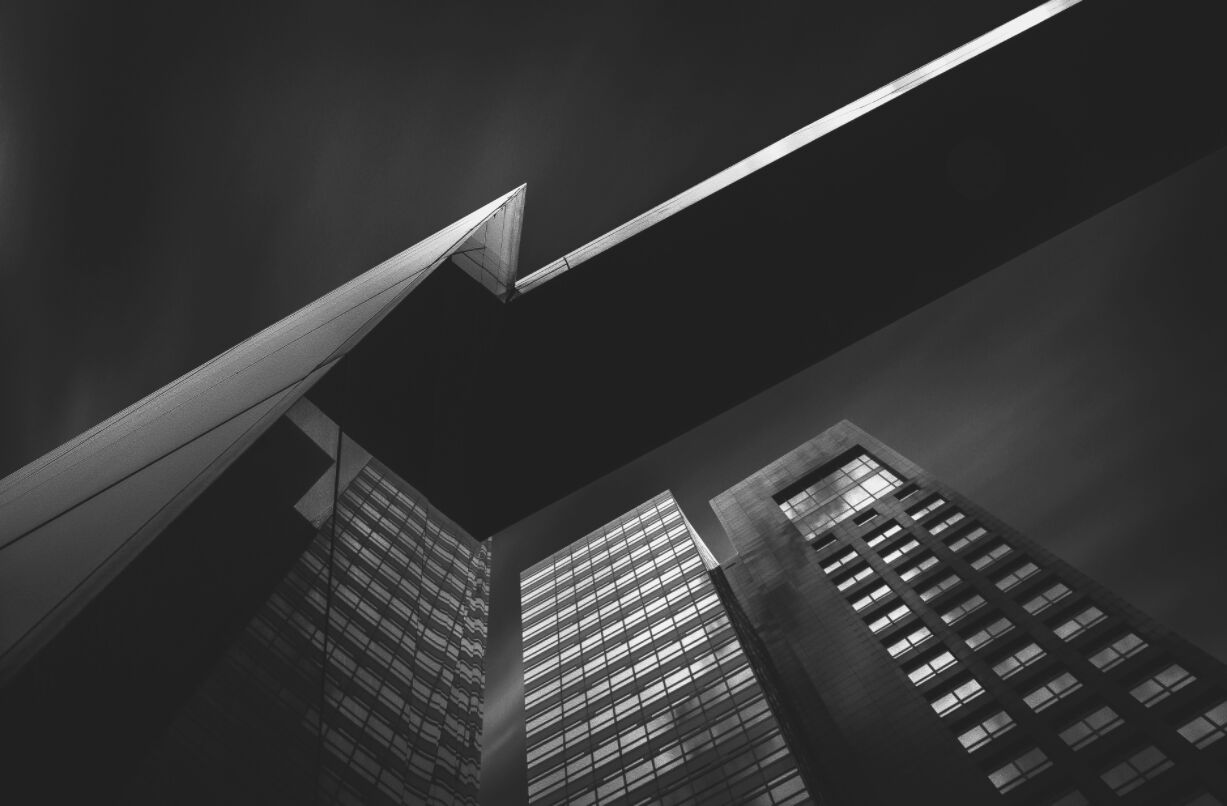 PADRONIZAR DOSIMETRIA

ESCALA DE IMPACTO NO CONTEXTO RELACIONADO À INFRAÇÃO

CIRCUNSTÂNCIAS AGRAVANTES E ATENUANTES
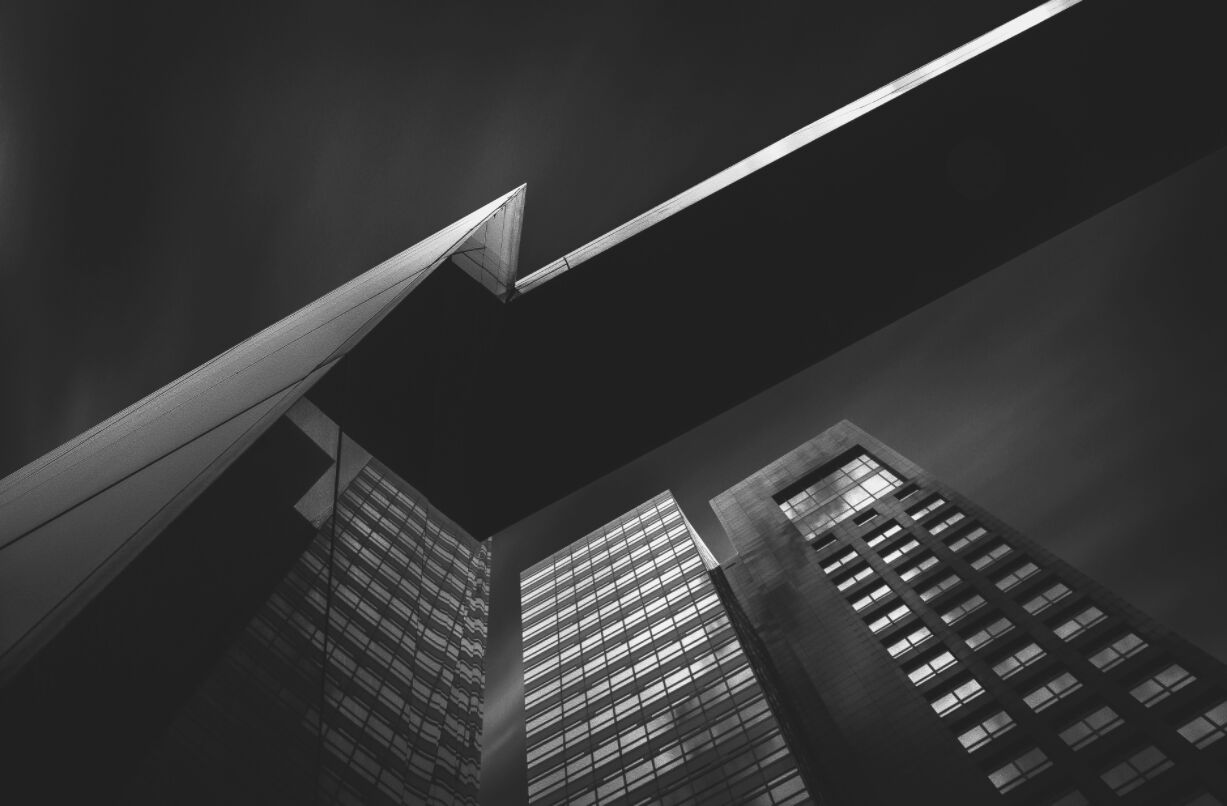 ESTABELECER INDICADORES
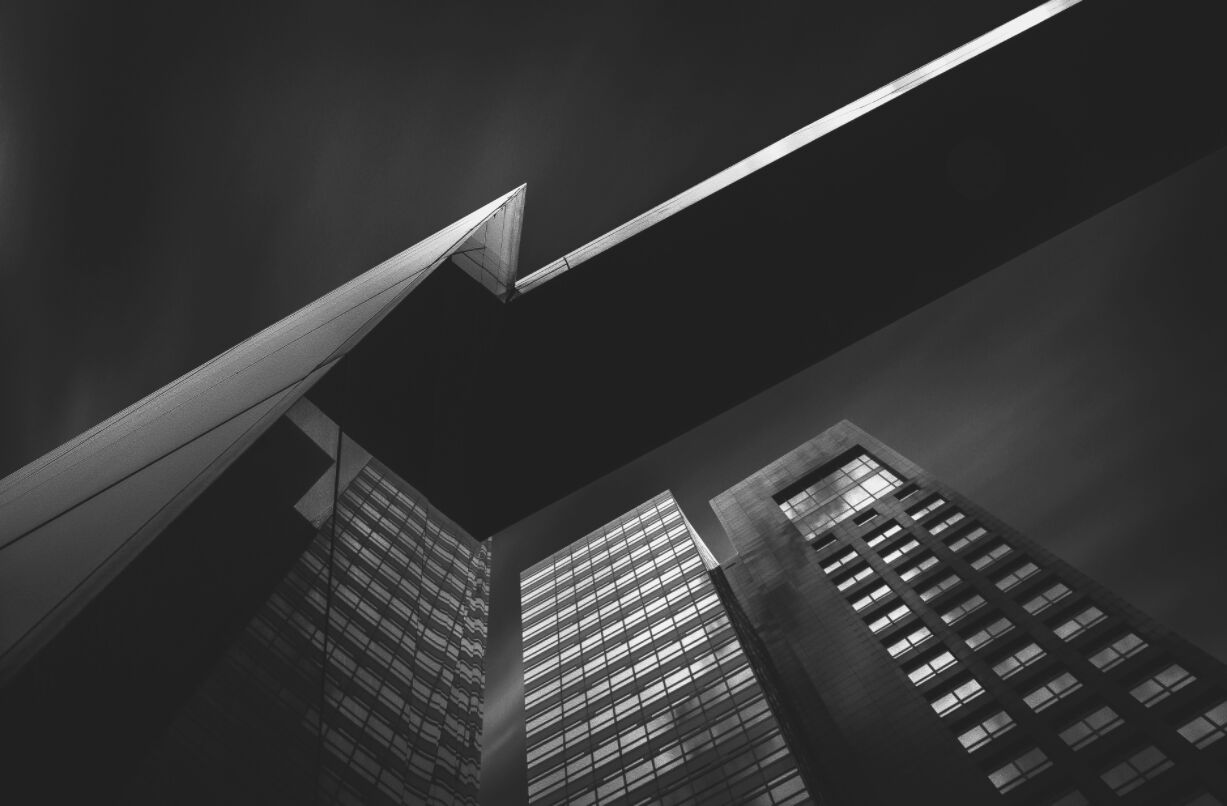 PRESERVAR A AUTONOMIA DO CAU/UF EM ESTABELECER SEU PLANO DE FISCALIZAÇÃO
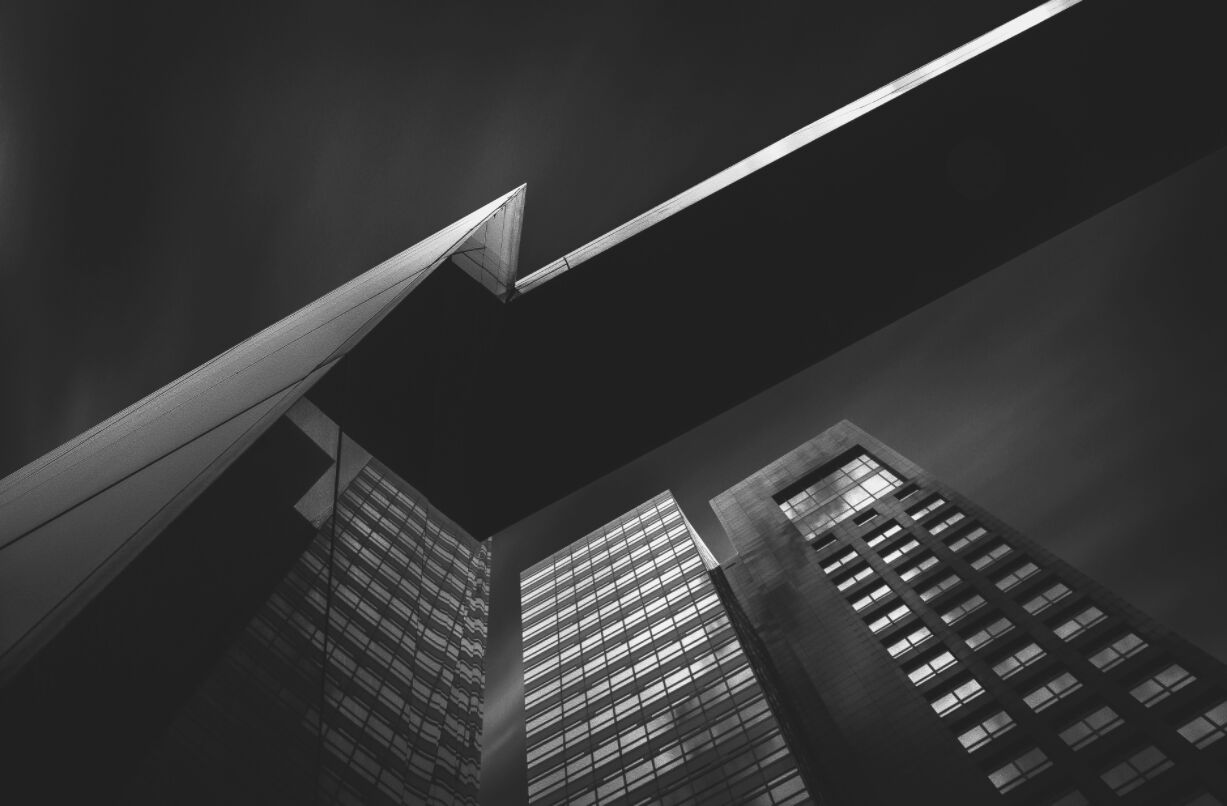 CRIAÇÃO DA FIGURA DO AUXILIAR DE FISCALIZAÇÃO E DO SUPERVISOR TÉCNICO NACIONAL
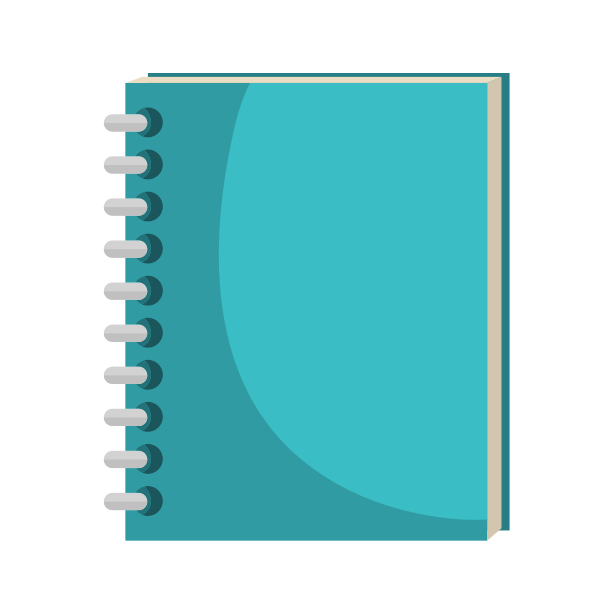 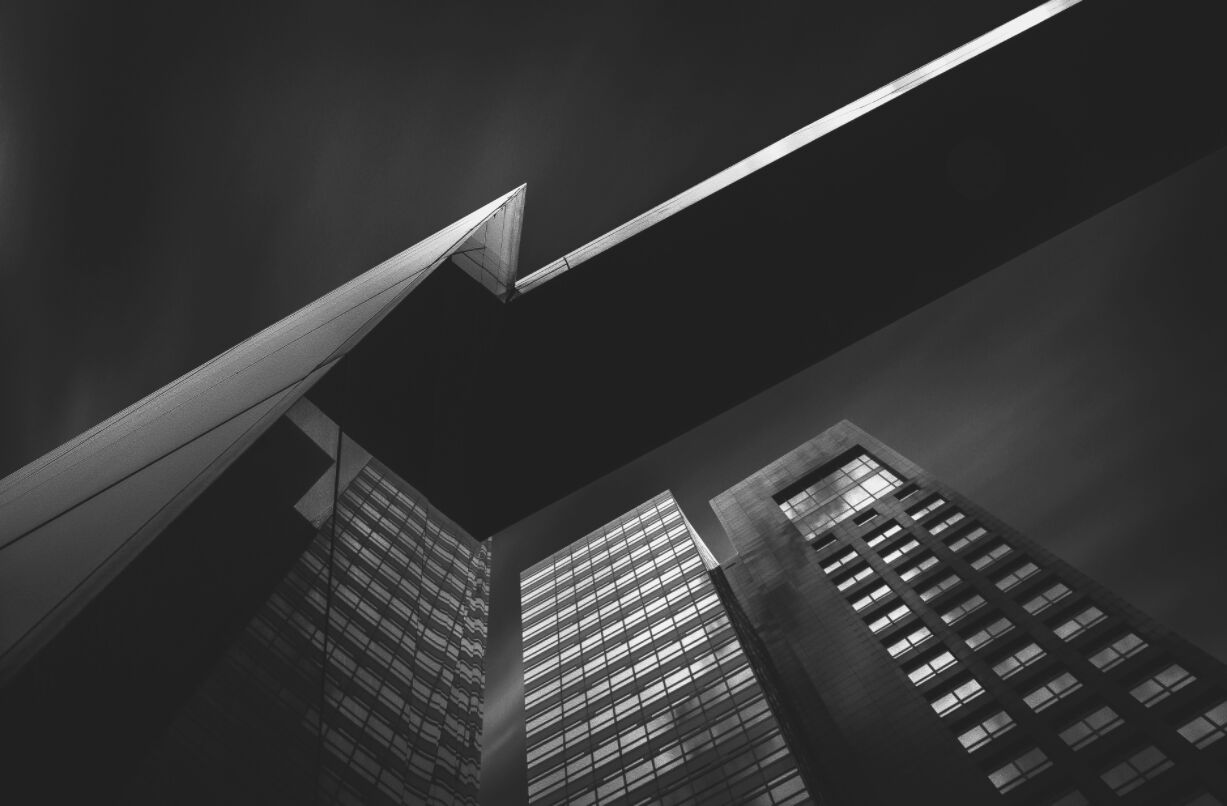 ANUÁRIO DE FISCALIZAÇÃO
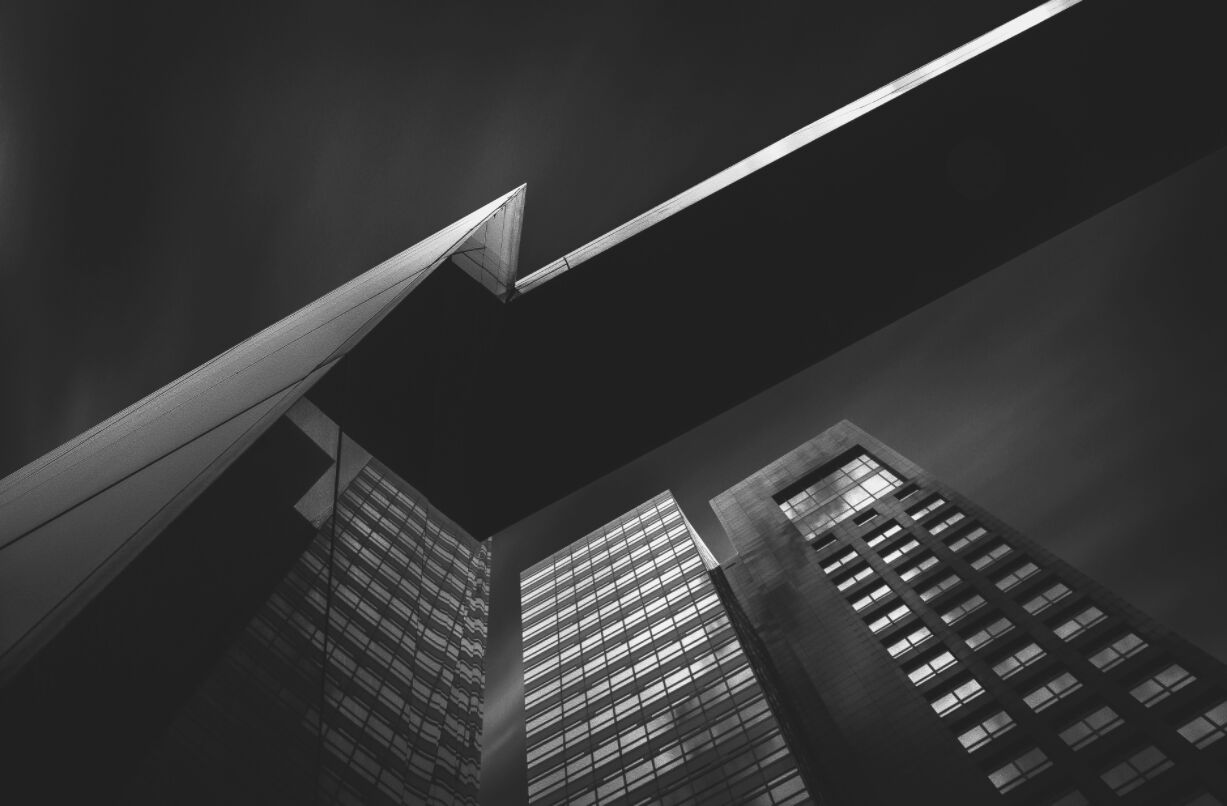 CONSTRUÇÃO DO NOVO MÓDULO DE FISCALIZAÇÃO NO SICCAU
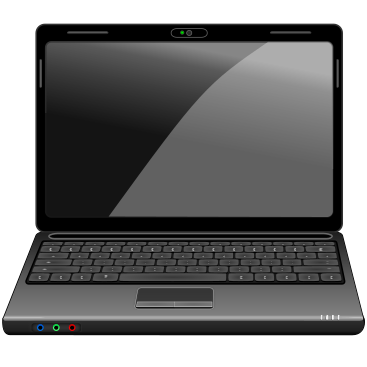 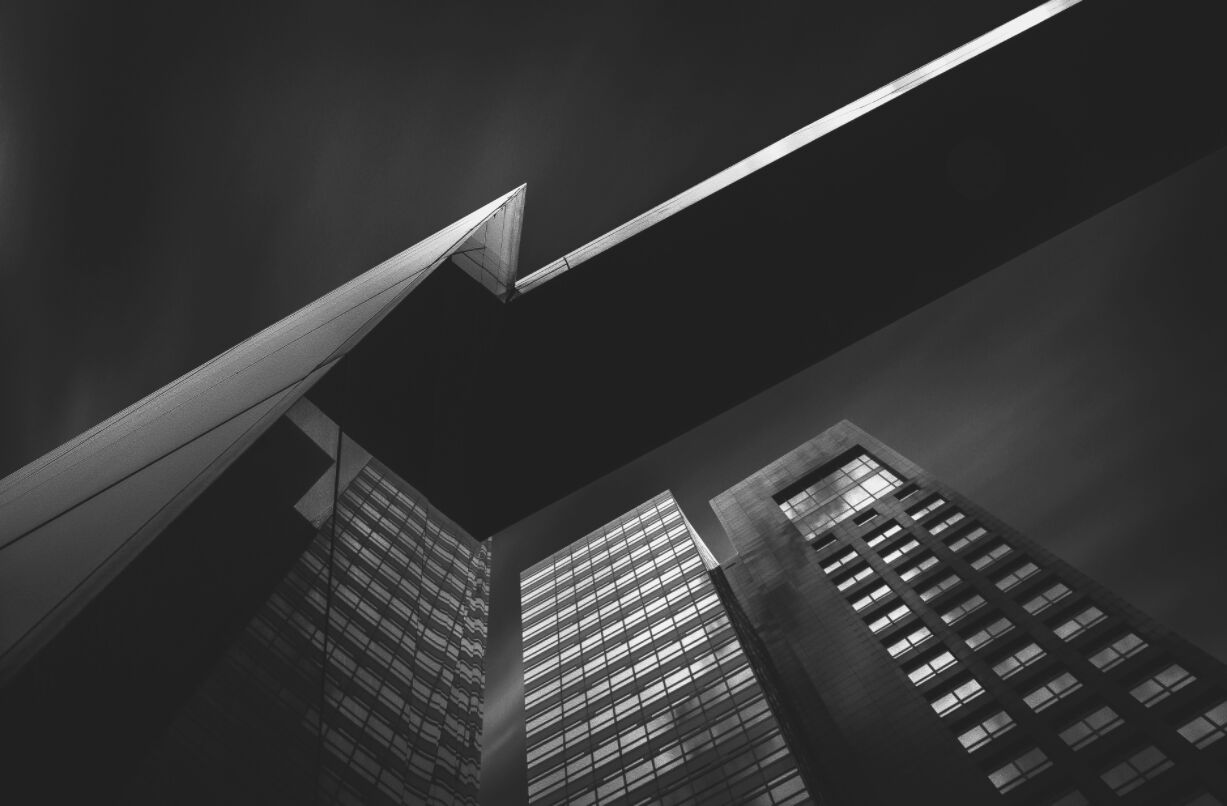 APERFEIÇOAMENTO DO USO DE TECNOLOGIA


FISCALIZAÇÃO INTEGRADA
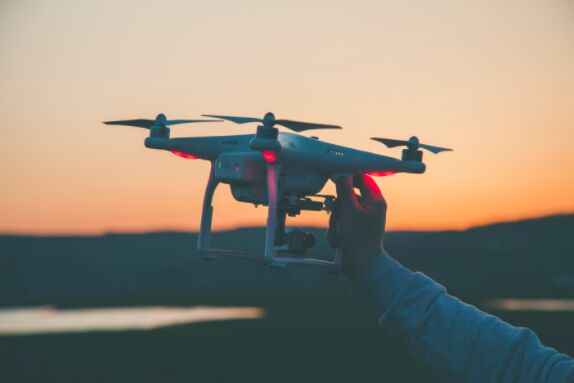 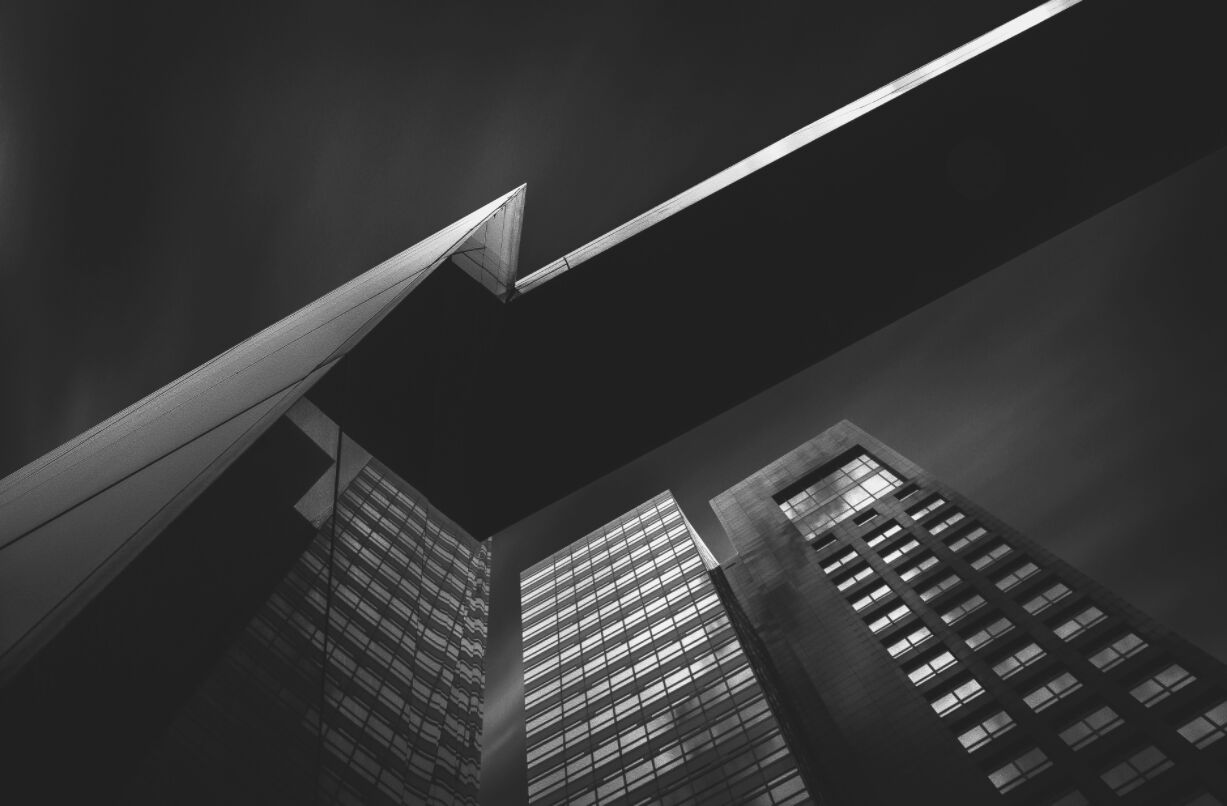 PROPOR A CRIAÇÃO DE UM FUNDO ORÇAMENTÁRIO ESPECÍFICO
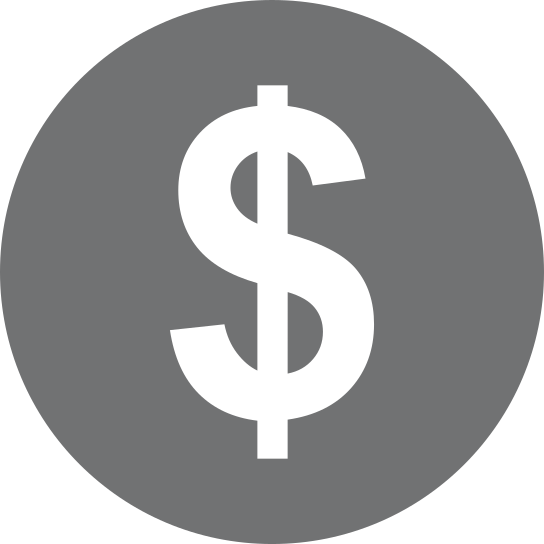 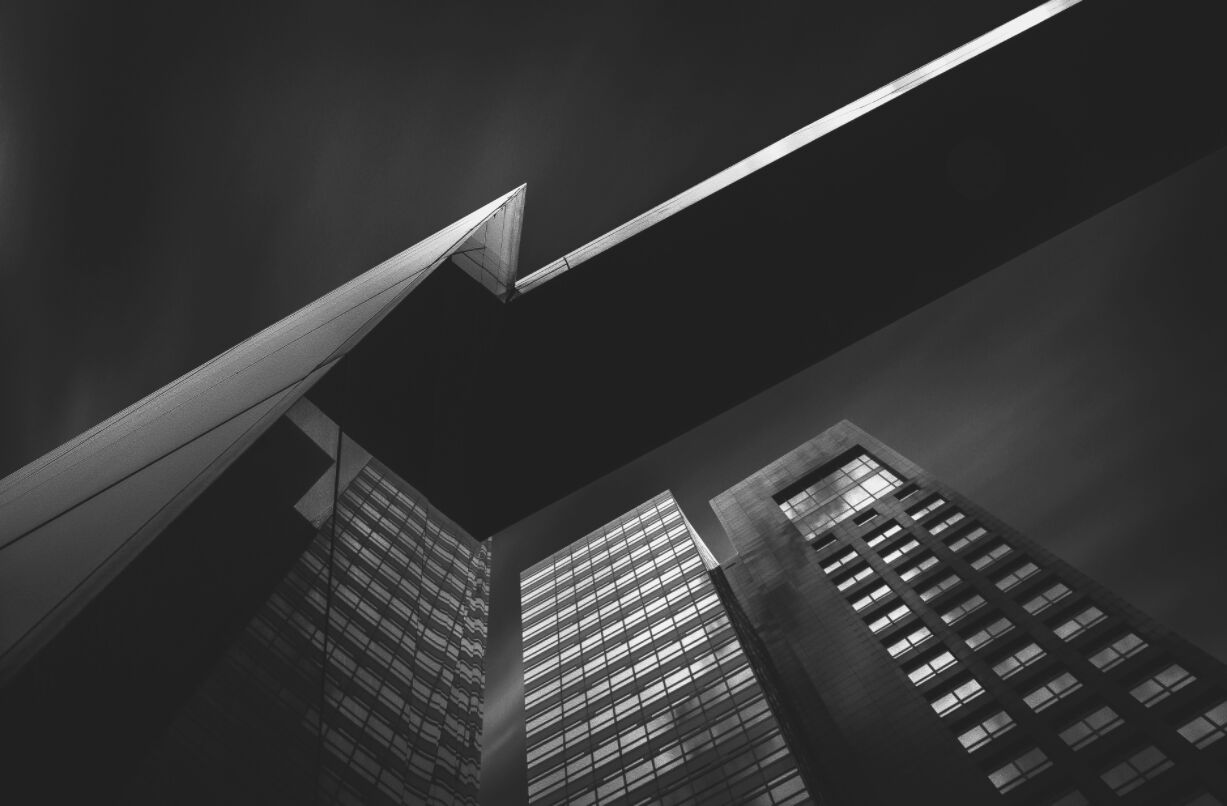 TORNAR A CTF UMA COMISSÃO ESPECIAL
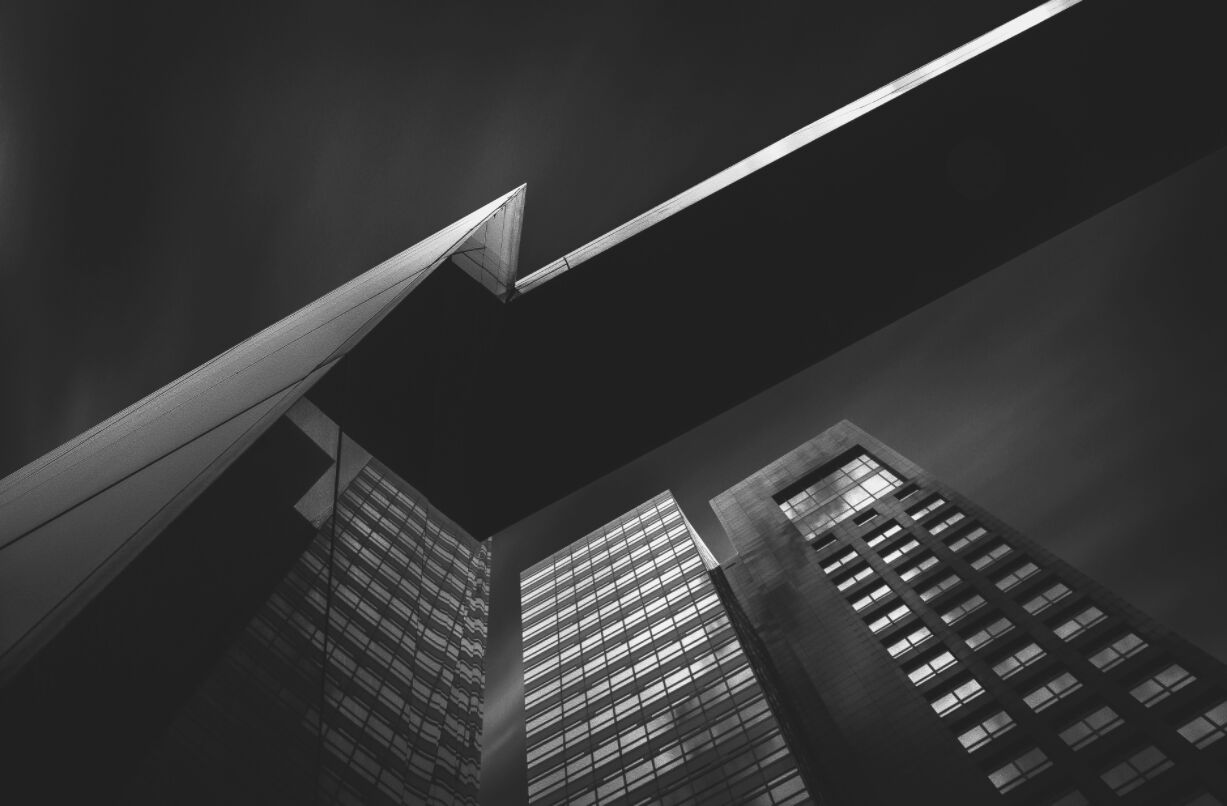 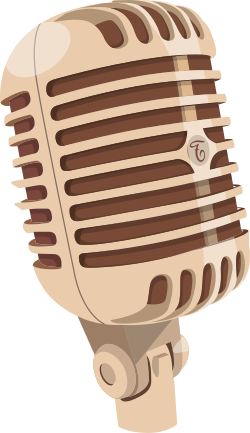 PERGUNTAS?
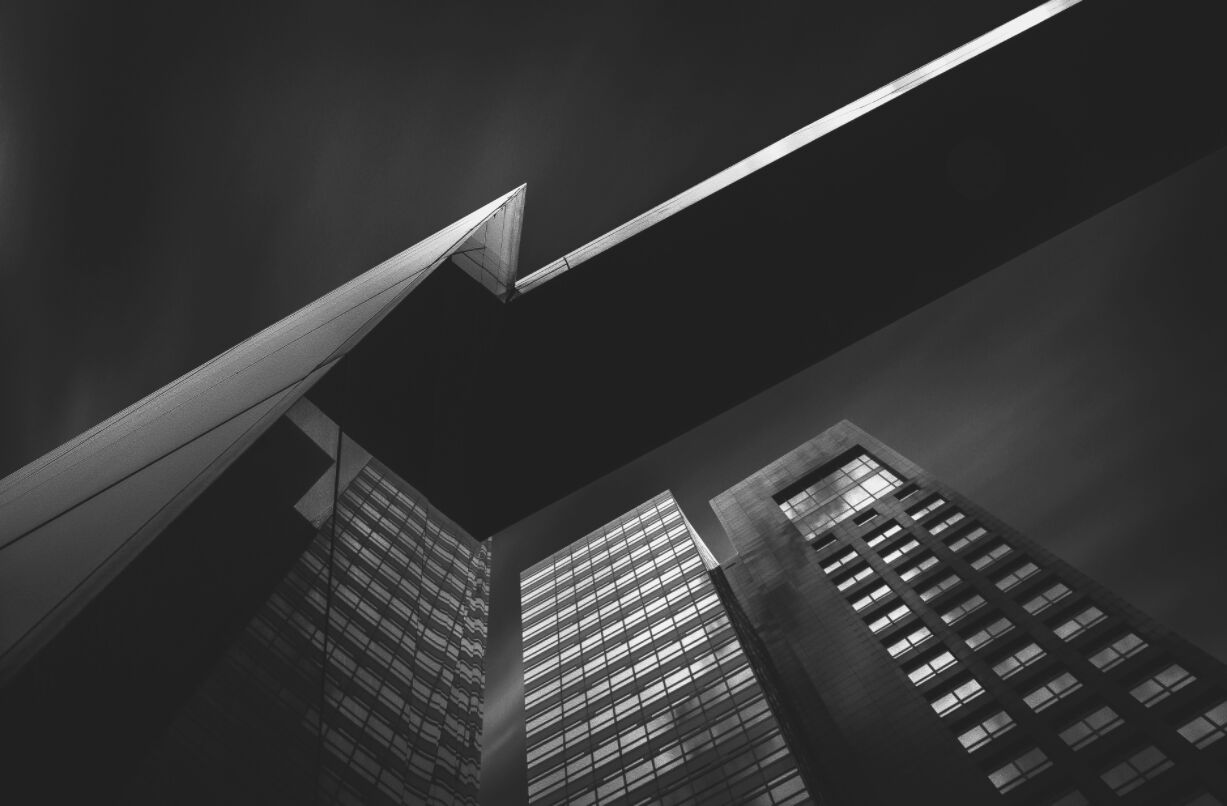 OBRIGADO.
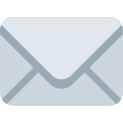 CTF@CAUBR.GOV.BR
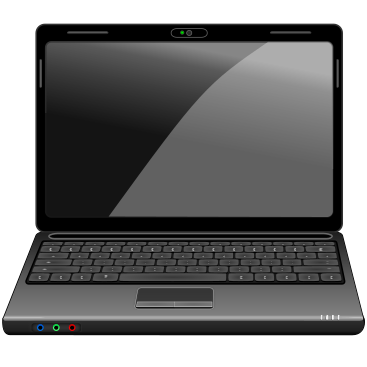 WWW.CAUBR.GOV.BR/COMISSAODEFISCALIZACAO/
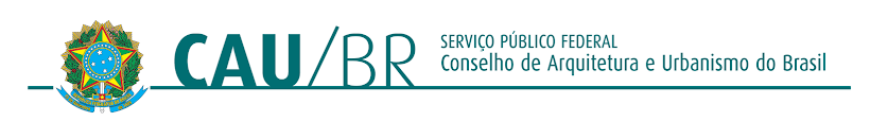